Describing things and people
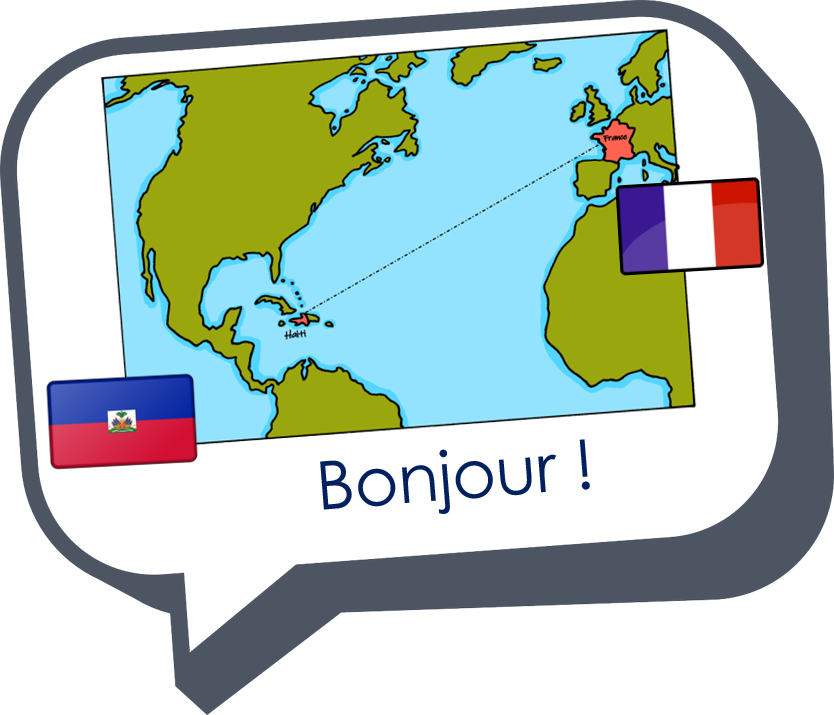 rouge
Follow ups 1-5
[Speaker Notes: Artwork by Steve Clarke. Pronoun pictures from NCELP (www.ncelp.org). All additional pictures selected from Pixabay and are available under a Creative Commons license, no attribution required.

Phonics: revisit [SFe]  timide [3835] monde [77] moderne [1239] centre [491] douze [1664]

Vocabulary (new words in bold):  différent [350] lent [2572] vert [1060] très [66]
Revisit 1:  il y a [n/a] un [3] deux [41] trois [115] quatre [253] cinq [288] six [450] sept [905] huit [877] neuf [787] dix [372] onze [2447] douze [1664] Revisit 2:  répéter [630] chanter [1820] utiliser [345]  phrase [2074] facile [822]  important [215] normal [833] avec [23] tous les jours [n/a]
Revisit 2: porter  [105] regarder [425] chanson [2142] chapeau [2908] film [848]  maison [325] uniforme [1801] et [6] mais [30] à (meaning ‘at’) [4] 

Londsale, D., & Le Bras, Y.  (2009). A Frequency Dictionary of French: Core vocabulary for learners London: Routledge.

The frequency rankings for words that occur in this PowerPoint which have been previously introduced in these resources are given in the SOW and in the resources that first introduced and formally re-visited those words.  For any other words that occur incidentally in this PowerPoint, frequency rankings will be provided in the notes field wherever possible.]
[SFe]
Silent final -e
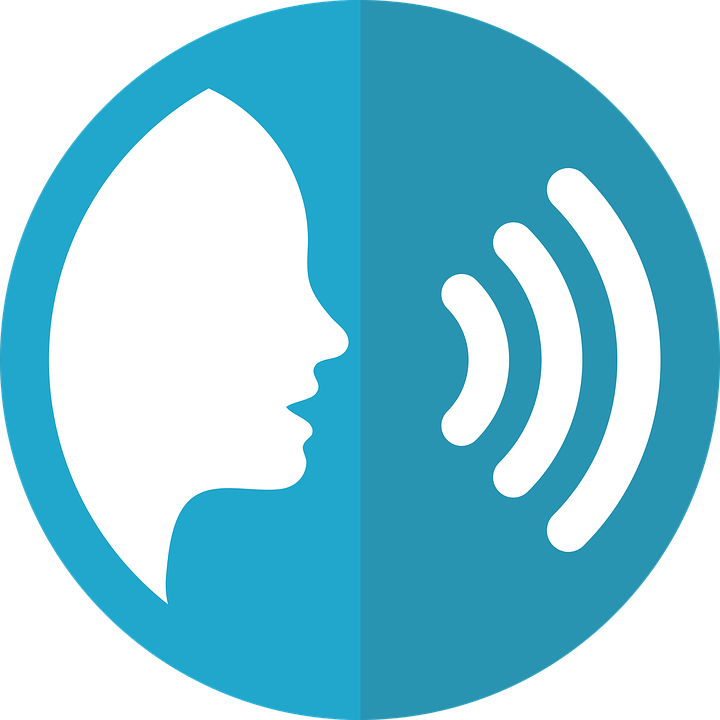 prononcer
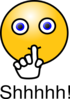 timide
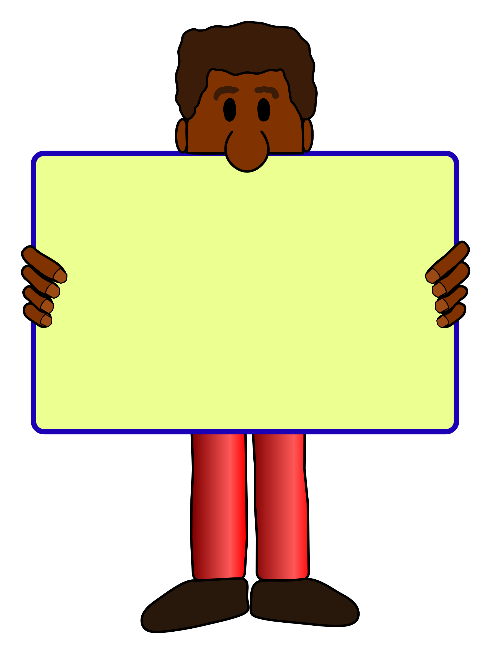 ⚠ Remember: The Silent Final -e means you pronounce the final consonant.
[shy]
[Speaker Notes: Timing: 1 minute

Aim: to present and practise SSC Silent Final –e.

Procedure:
Introduce and elicit the pronunciation of the individual SSC [SFe] the source word ‘timide’ with gesture, if using.
Click to bring on the picture and get pupils to repeat (with gesture, if using).
Move to the next slide to present and practise the cluster words.

Suggested gesture:Bring up the palm of one hand in a gesture of covering / hiding the face.This is like the 4th video on the BSL site, here: https://www.signbsl.com/sign/shy]
[SFe]
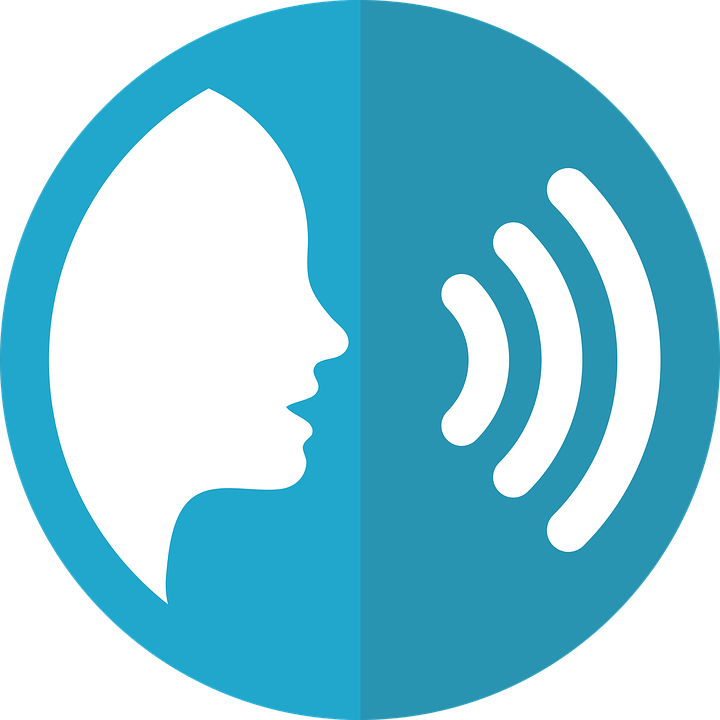 prononcer
douze
monde
timide
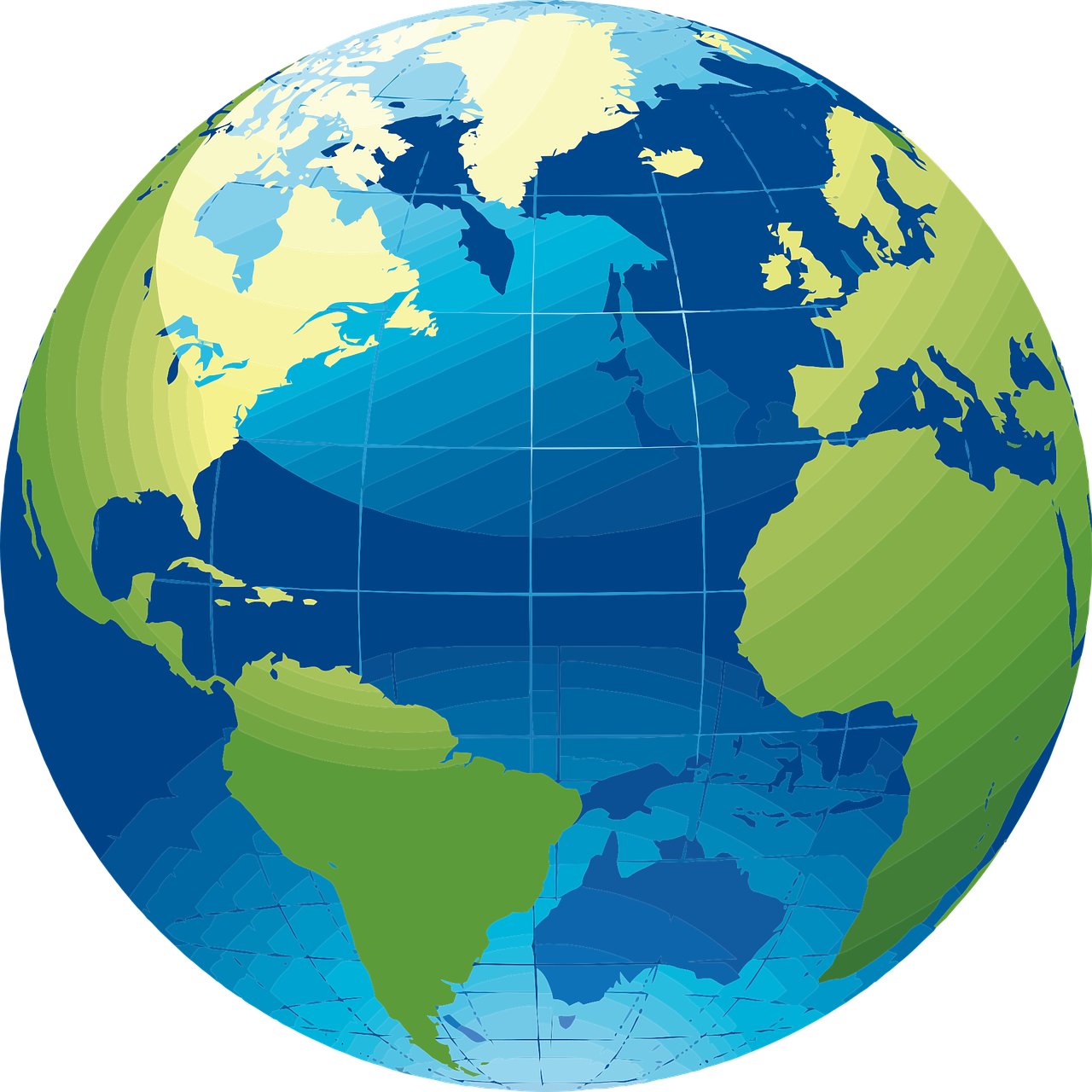 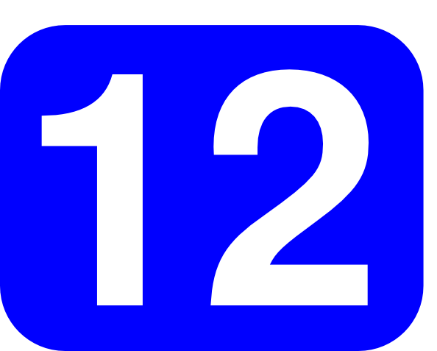 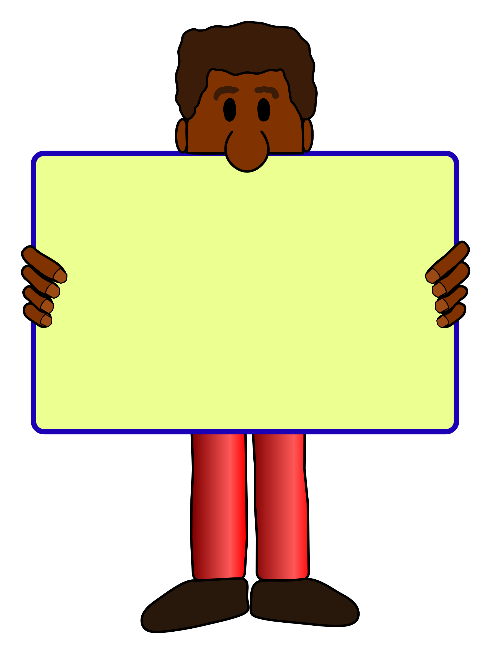 [shy]
moderne
centre
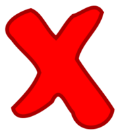 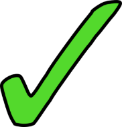 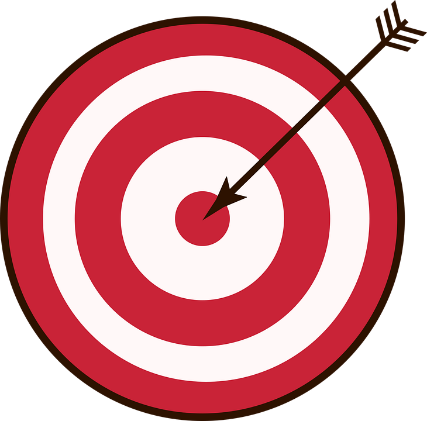 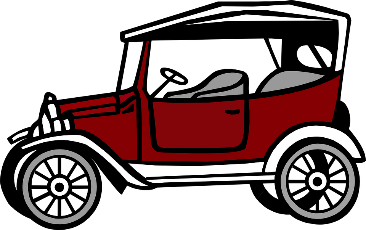 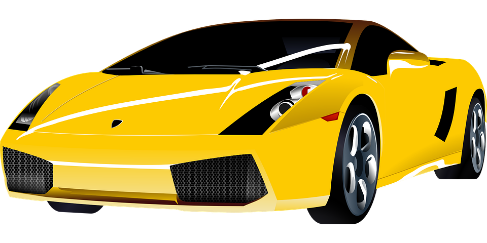 [Speaker Notes: Timing: 2 minutes

Aim: To introduce/consolidate SSC [SFe]

Procedure:
1. Practise the pronunciation of the individual SSC [SFe] and then the source word again ‘timide’ (with gesture, if using).2. Then present and elicit the pronunciation of the four cluster words.

Frequency: monde [77] moderne [1239] centre [491] vie [132] douze [1664] timide [3835]Source: Londsale, D., & Le Bras, Y. (2009). A Frequency Dictionary of French: Core vocabulary for learners London: Routledge.]
Follow up 1
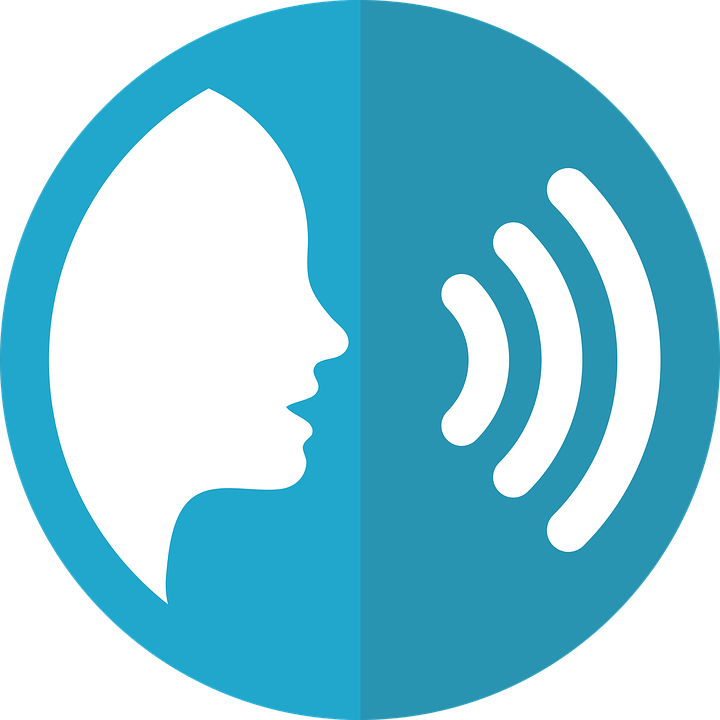 . [(a)in]?
Prononce les phrases. L’adjectif, c’est avec ‘e’ ou sans ‘e’ ?
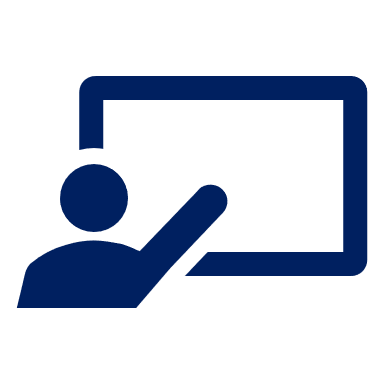 prononcer
_
1
Il écoute une chanson différente.
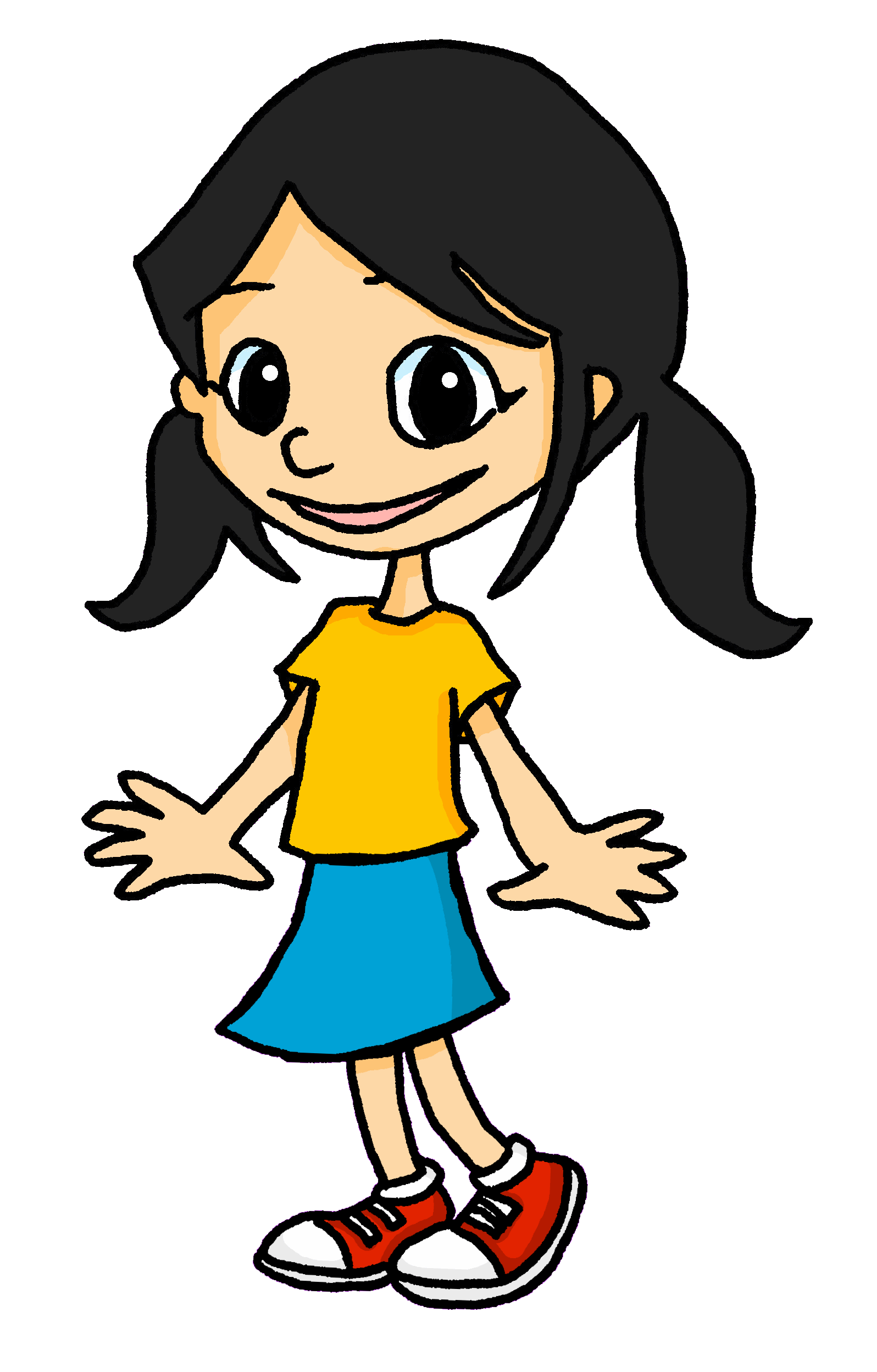 Je regarde un film très lent.
_
2
_
3
Tu portes un uniforme gris.
_
4
Elle a une maison verte.
_
J’ai une chose très importante  pour toi.
5
_
6
Tu as ton cahier français    ?
[Speaker Notes: Timing:  5 minutes 

Aim: to practise use of postnominal adjective agreement in a sentence context, using the determiner and/or prior knowledge of the noun gender to determine whether there is an SFe.

Procedure:
Pupils work in pairs to practise saying the full sentences.
Click on each number to hear them pronounced.
Click to reveal the presence or absence of SFe.
Teacher to ask a few comprehension questions to check comprehension – e.g. what does the speaker say you are wearing? Who is watching and what?]
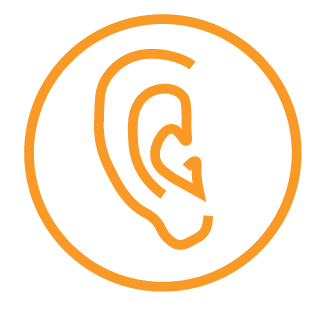 Follow up 2
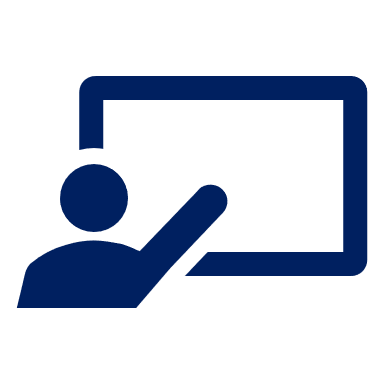 Écoute et écris les mots en anglais.
. [(a)in]?
écouter
E
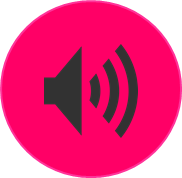 E
1
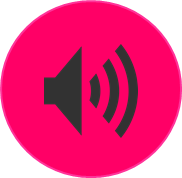 1
2
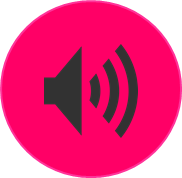 2
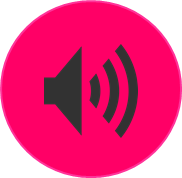 3
3
⚠ rapide is the same for m and f nouns BUT you heard ma not mon.
4
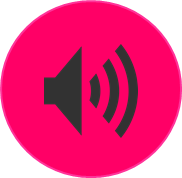 4
5
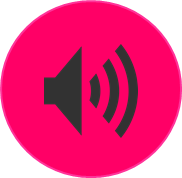 5
[Speaker Notes: Timing: 5 minutes
Aim: to practise aural comprehension of revisited nouns, articles and adjectives.

Procedure:
Read the instruction in French.
Do [E] with the pupils. Click to listen. Pupils circle the correct article and the corresponding noun, and write the missing adjective in English.
Click for answer.
Complete items 1-5 and click to correct with the class. NB: Number 3 could be either noun as rapide doesn’t change.  A ? appears and teachers can click the audio button to hear that in this instance, it is ‘chanson’, and the next click wiggles the ‘song’ to confirm this.
The 2nd set of audio buttons to the right has the full phrases, if desired. As an extension activity, teachers could elicit the French phrases from the English answers on the slide, and then click to listen and check.


Transcript 1:
la [chose] importante
une [peluche] chère
ton [vélo] lentma [chanson] rapide
le [chapeau] amusant
mon [cadeau] différent]
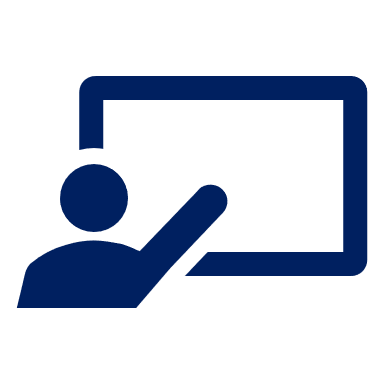 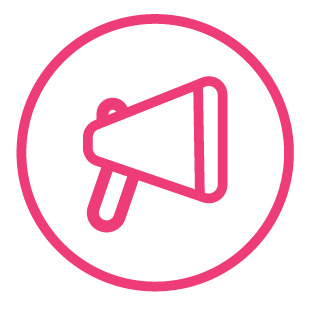 Follow up 3
Parle en français.
. [(a)in]?
Elle/Il porte
Tu as
J’aime
Tu écoutes
Je chante
Elle/Il regarde
parler
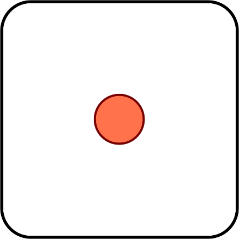 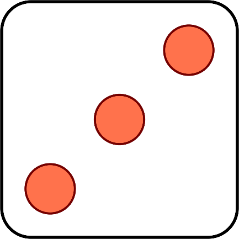 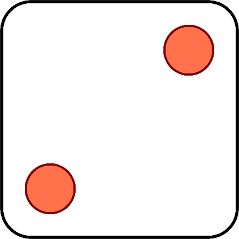 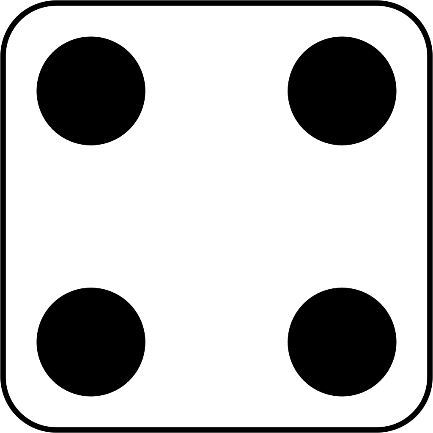 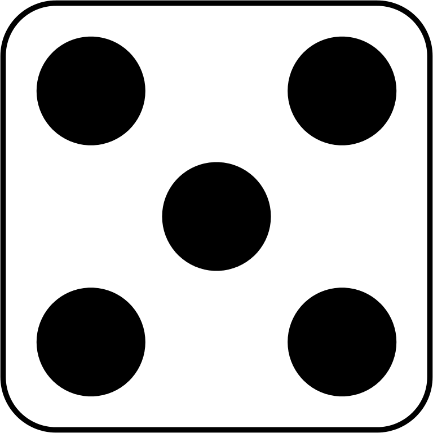 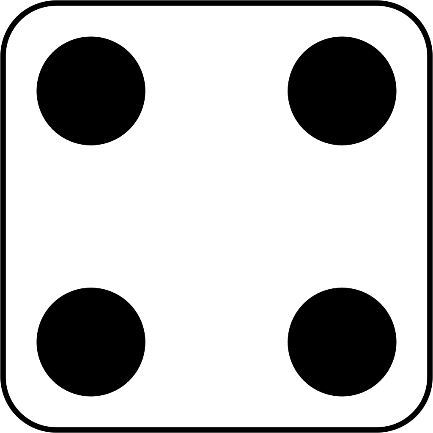 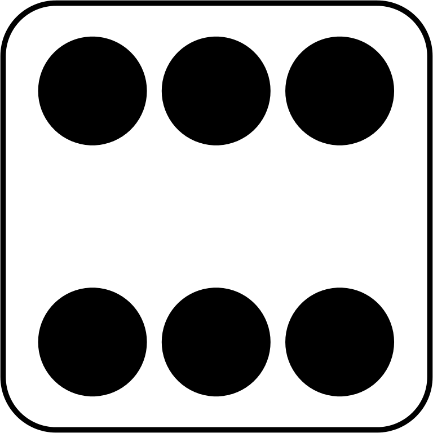 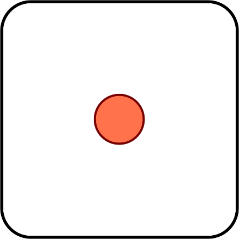 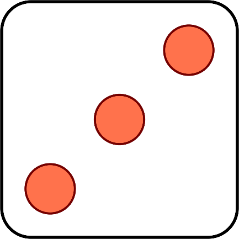 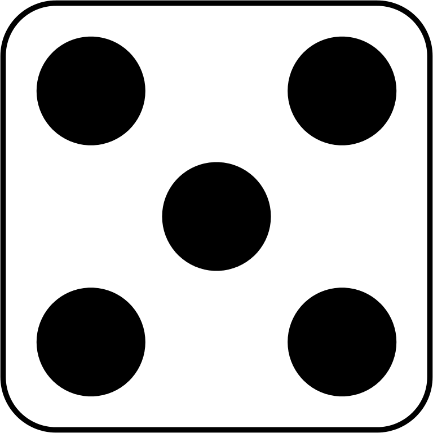 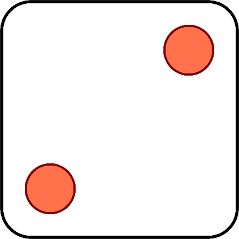 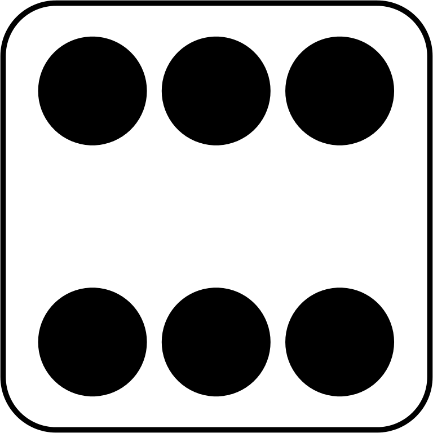 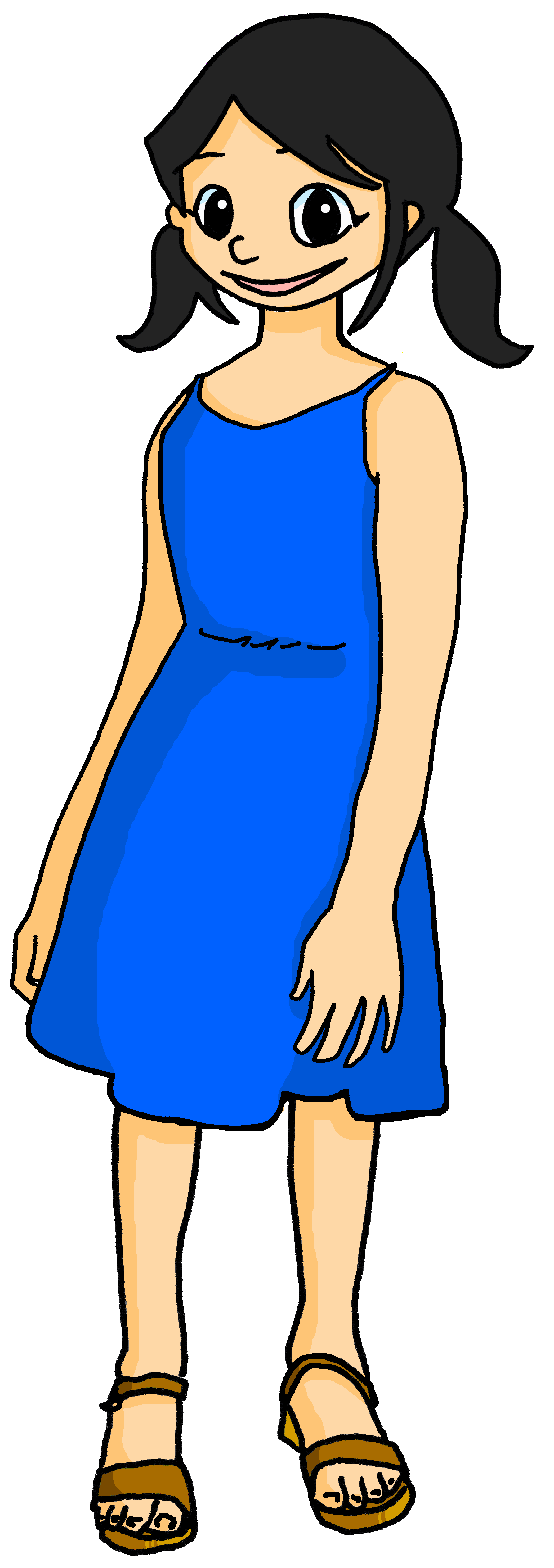 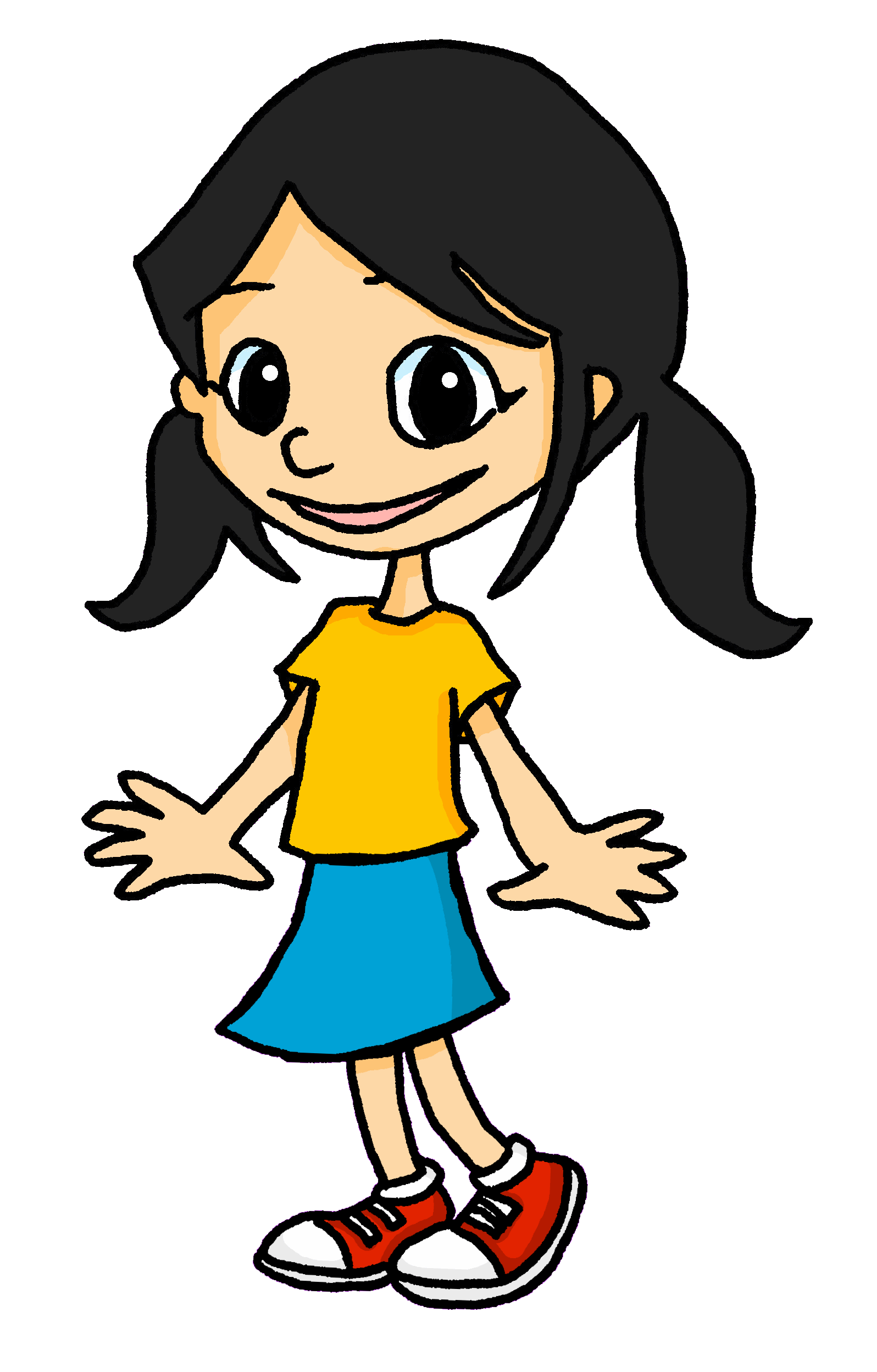 [Speaker Notes: Timing: 5 minutes (1 of two versions)
Aim: to practise oral production of singular persons of 5 –ER verbs and avoir; indefinite articles, and recognition of previously taught nouns and adjectives.
Procedure:1. Click to ‘roll’ the dice.
2. Pupils translate the pronouns and verbs and nouns whose numbers correspond to the respective dice to make a short sentence. They say the answer chorally and use one of the French options to form a logical sentence. 
3. Click to reveal the correct verb phrase.
4. Repeat until all six combinations have been said.

Note: the version on the next slide is more challenging and requires pupils to translate additionally the English noun phrases.]
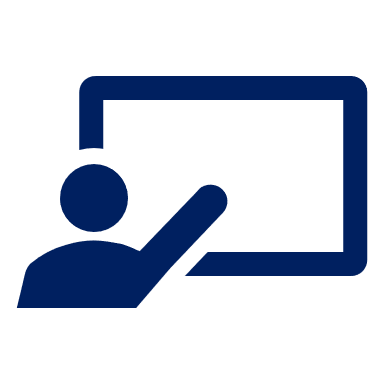 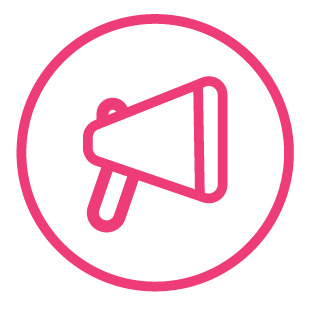 Follow up 3
Parle en français.
. [(a)in]?
Elle/Il porte
Tu as
J’aime
Tu écoutes
Je chante
Elle/Il regarde
parler
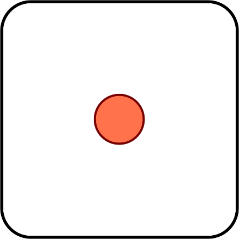 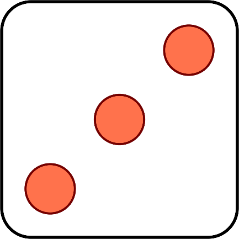 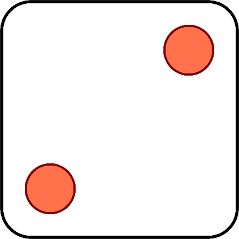 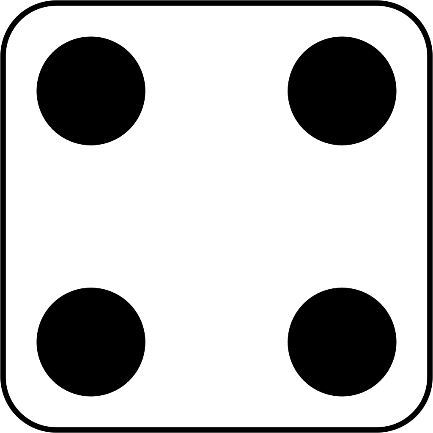 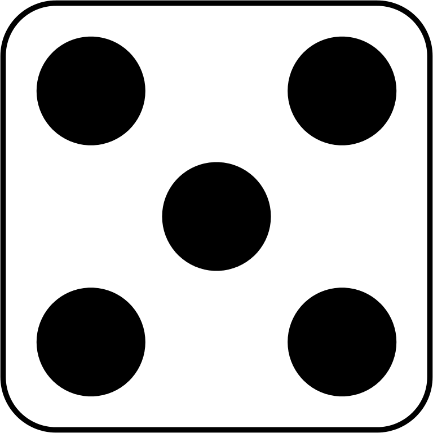 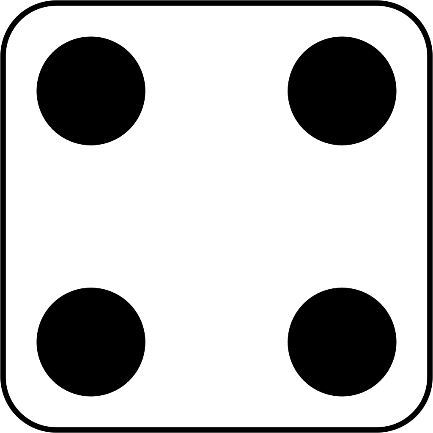 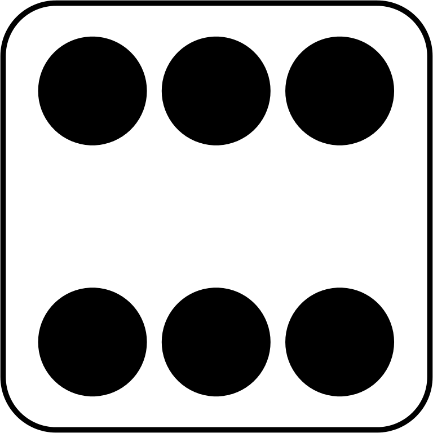 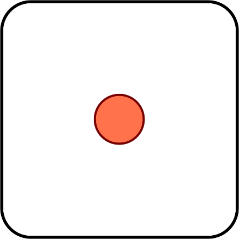 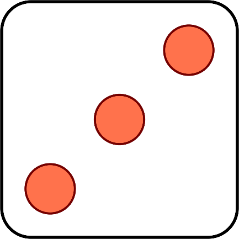 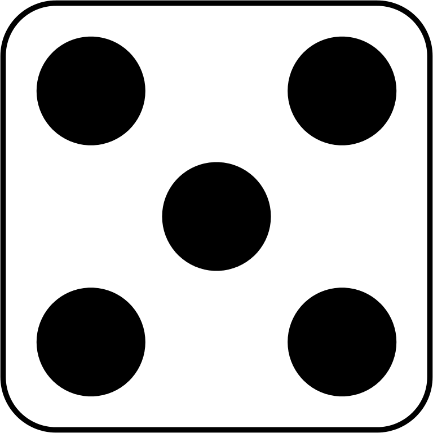 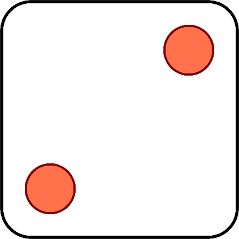 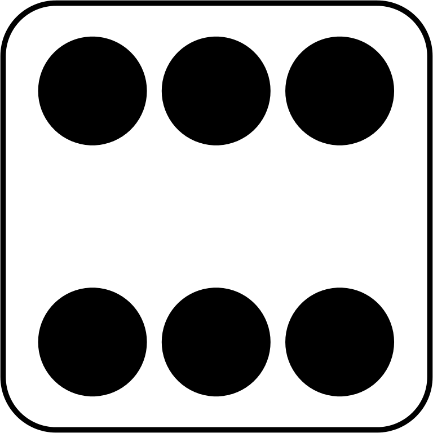 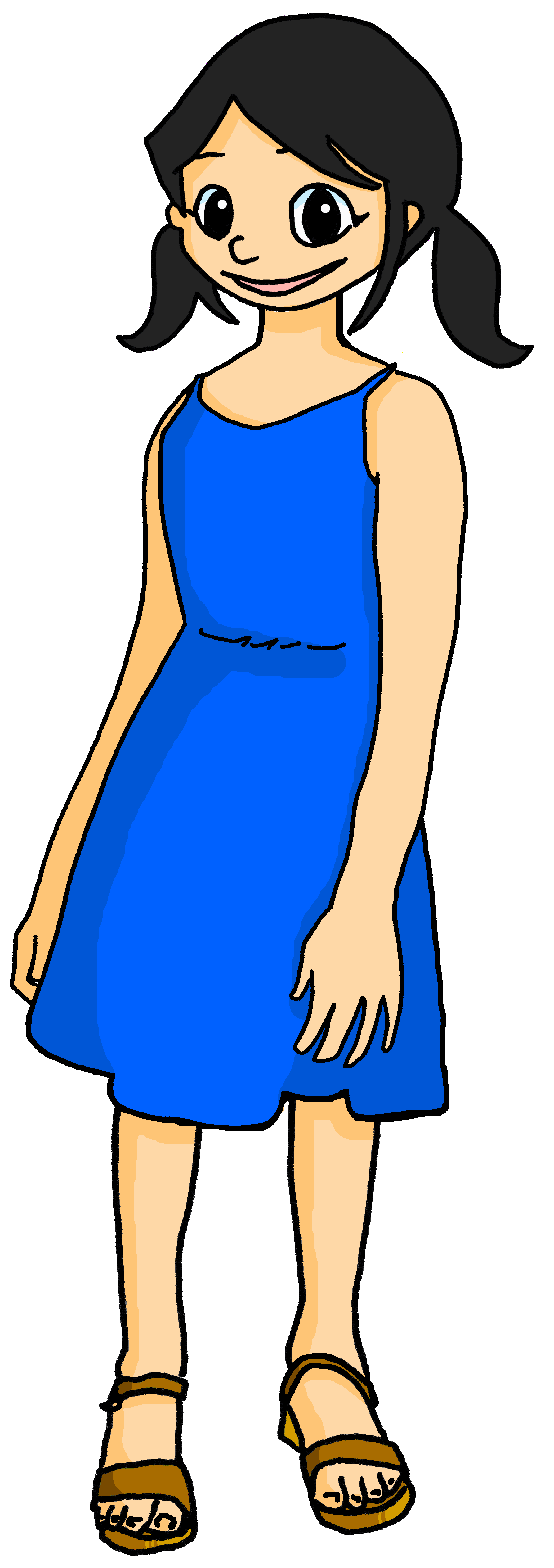 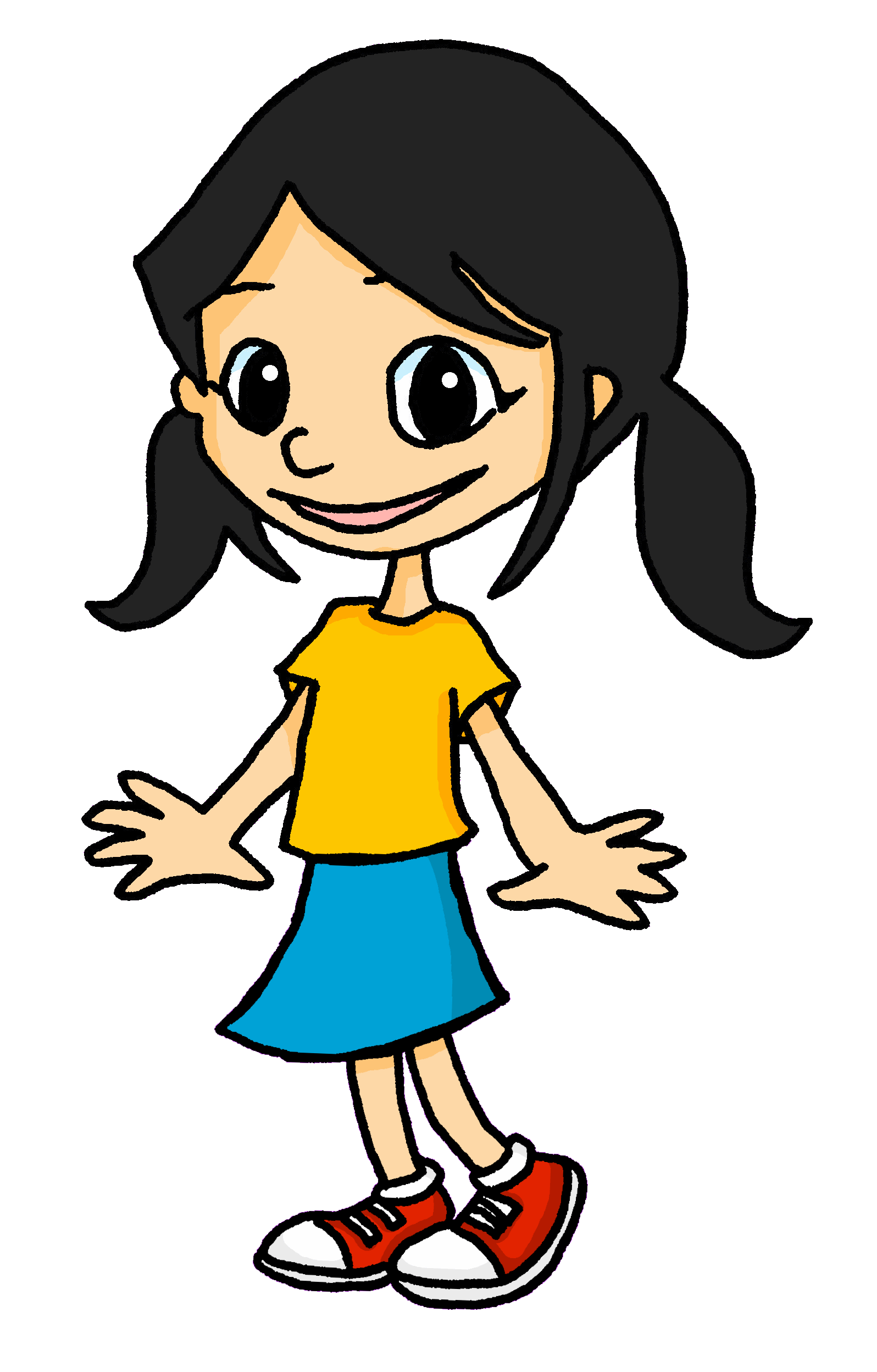 [Speaker Notes: (2 of two versions)]
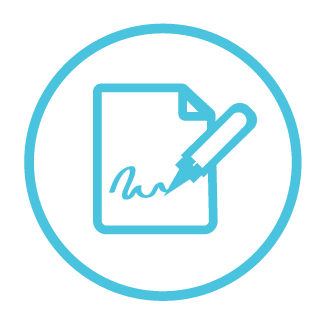 Follow up 4
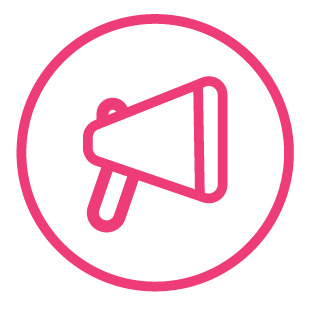 Pierre-papier-ciseaux*
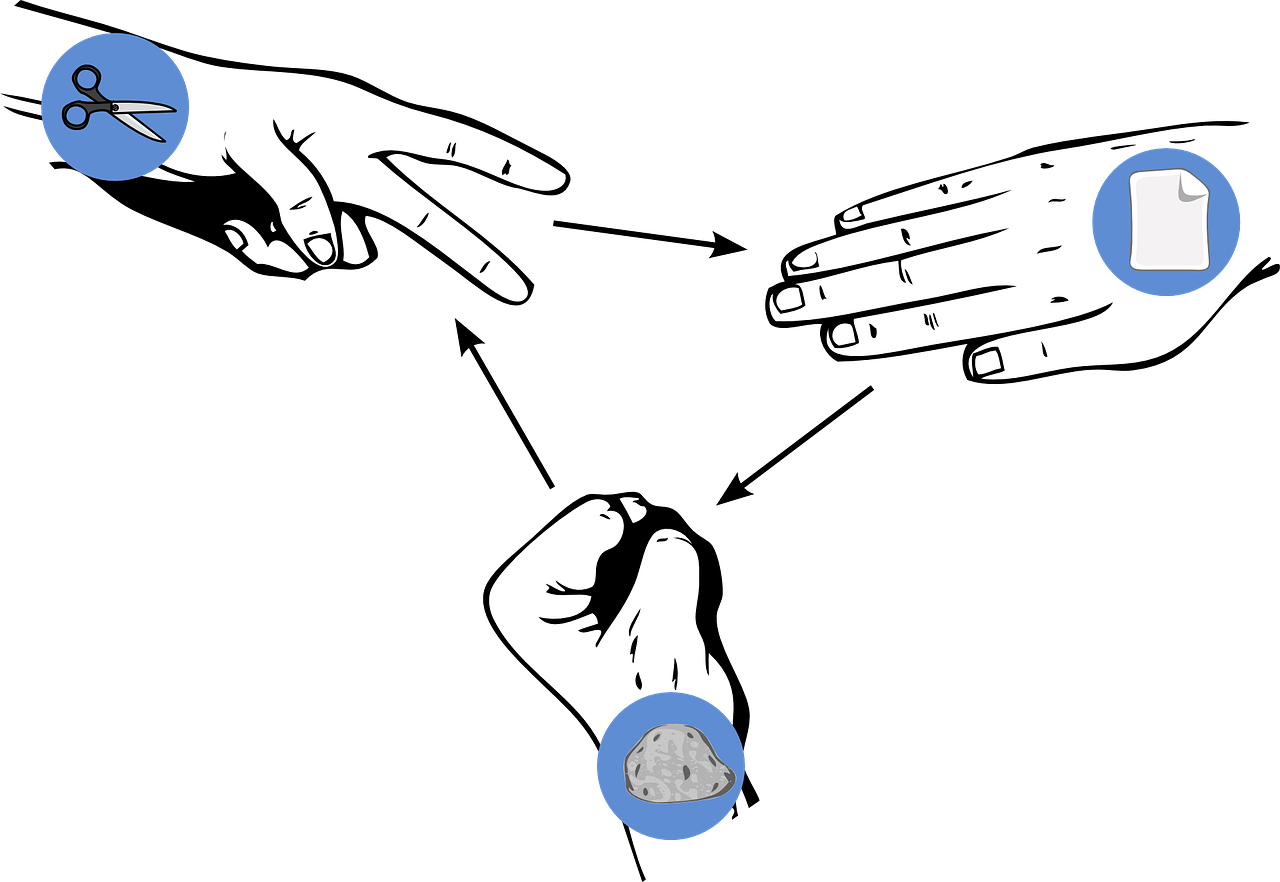 Choose three objects and write three sentences in French saying what you have: ‘I have…’
parler
écrire
Choose three more objects and write three sentences saying what your partner has: ‘You have…’
Read your sentences. If your partner has the same sentence as you, play rock-paper-scissors. The loser must write/say a different sentence. Play until you have successfully said all your sentences.
J’ai un chat gris.
J’ai un chat gris, aussi !
Exemple:
J’ai une maison verte.
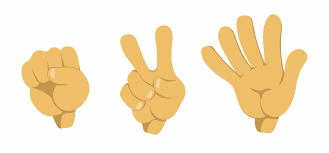 Partenaire A
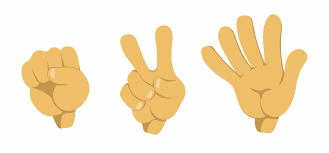 Partenaire B
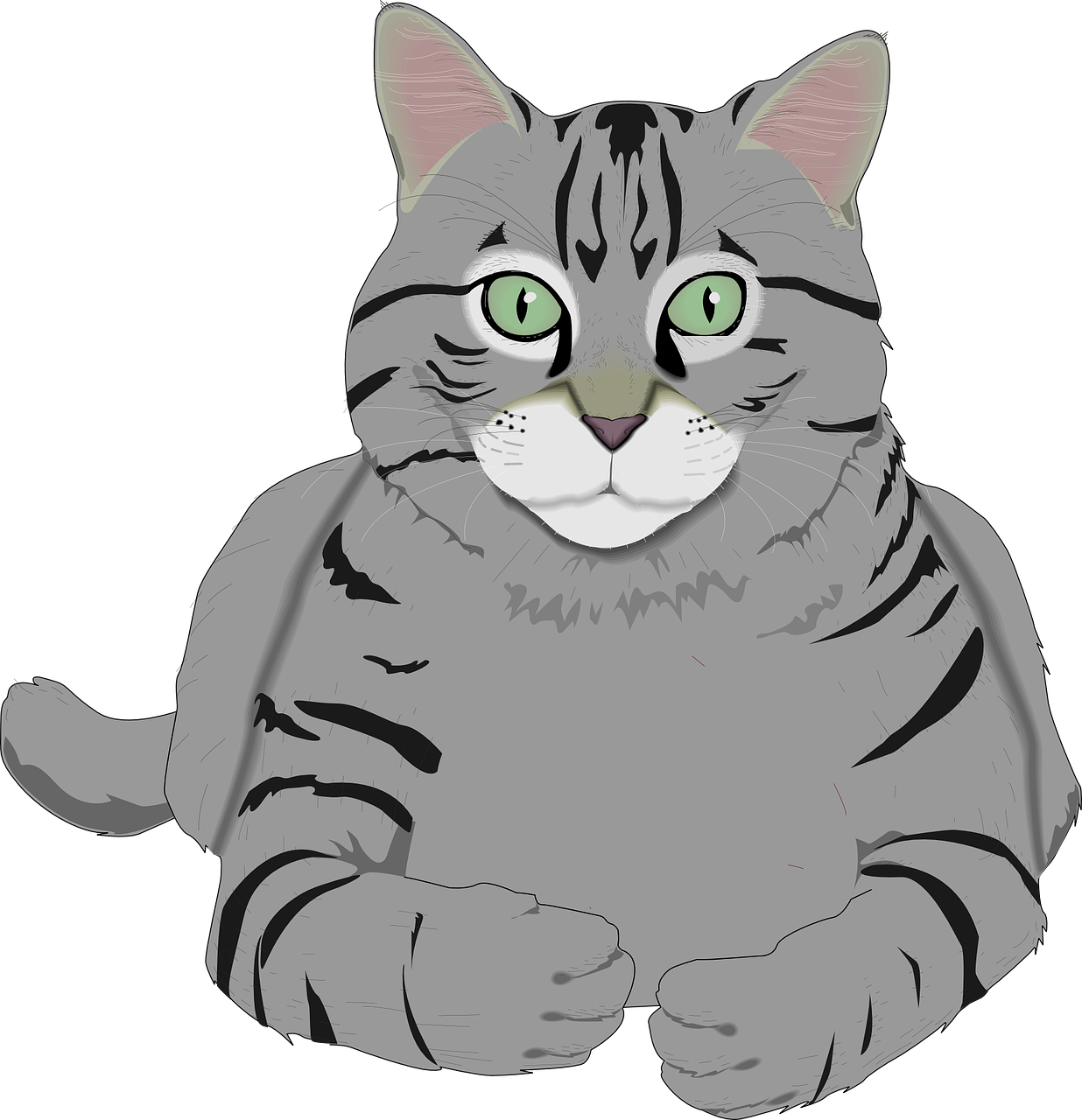 [a grey cat]
*Rock-paper-scissors
[Speaker Notes: Timing:  5-10 minutes (two rounds of speaking activity)
Aim: to practise oral production and comprehension of singular nouns with indefinite articles and adjectives, and two parts of the verb AVOIR.

Note: This slide shows how the speaking task is intended to work. The stages are animated to support the teacher in modelling the task.

Procedure:
After modelling this example, display the next slide with 10 item choices.
Partner As ask first and Bs answer.
Then swap roles for Round 2.]
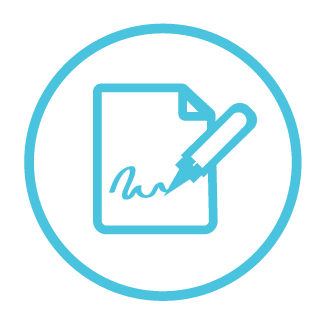 Follow up 4
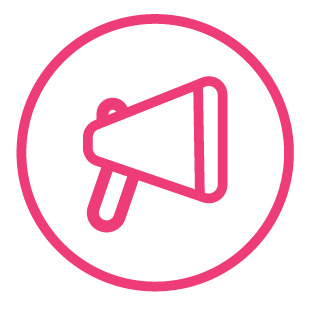 pierre-papier-ciseaux*
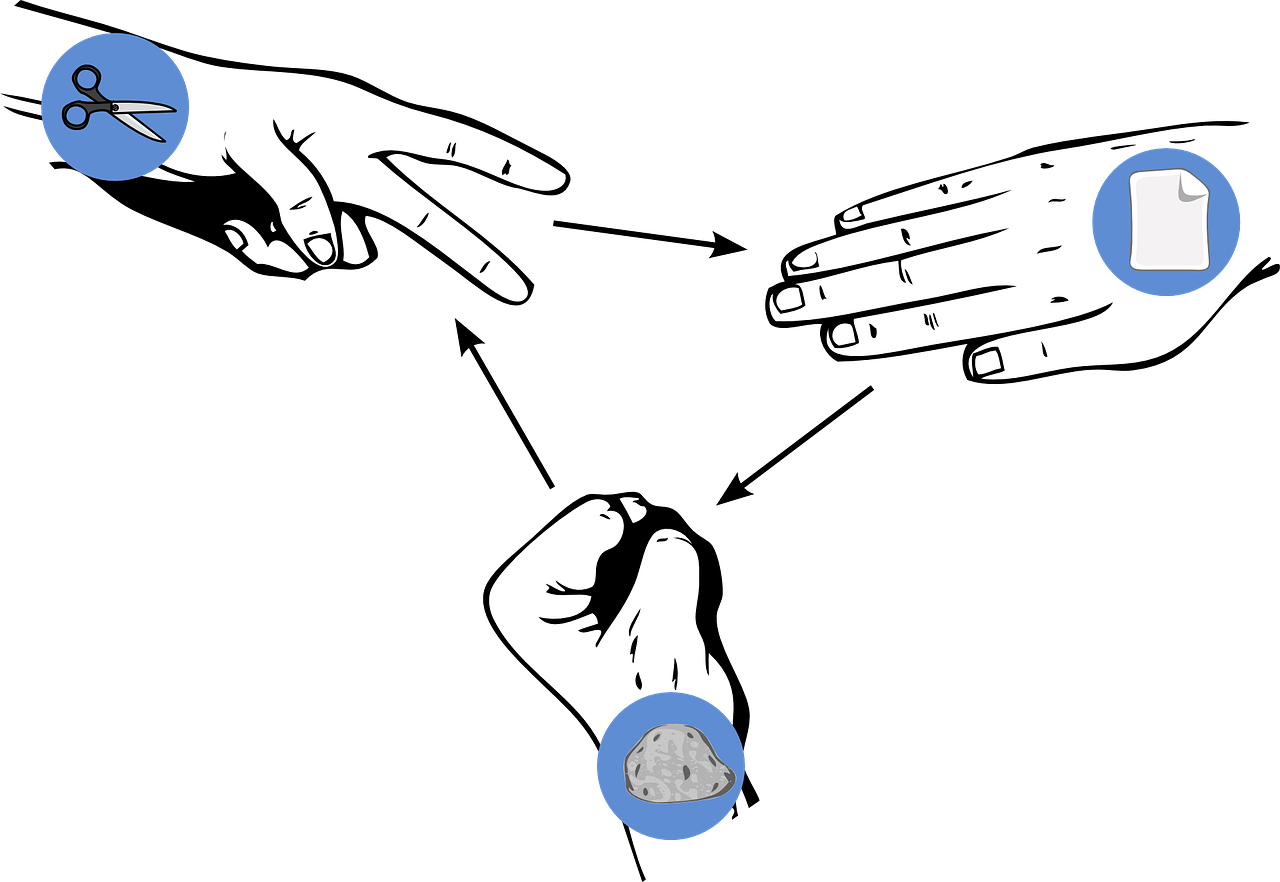 parler
écrire
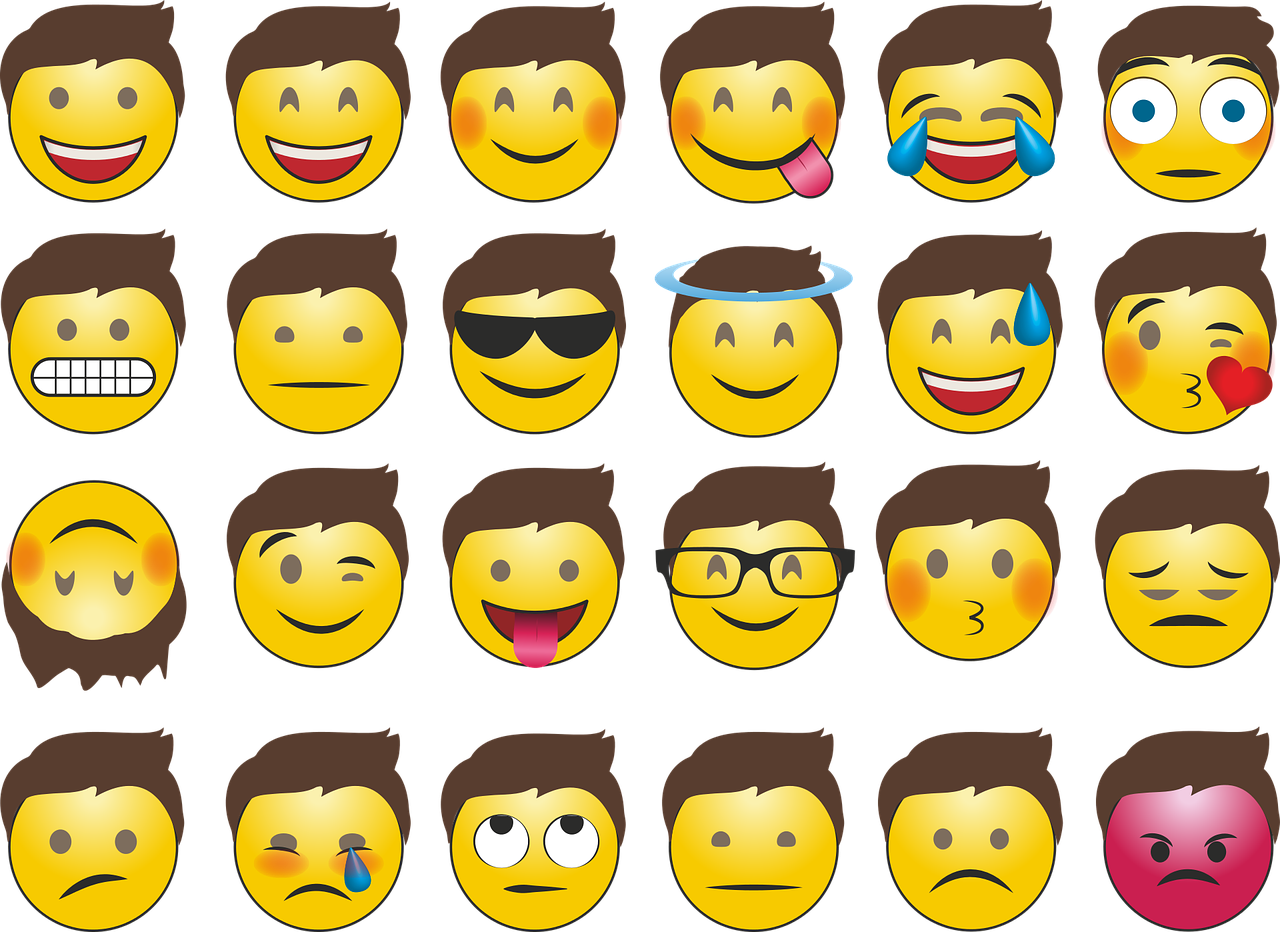 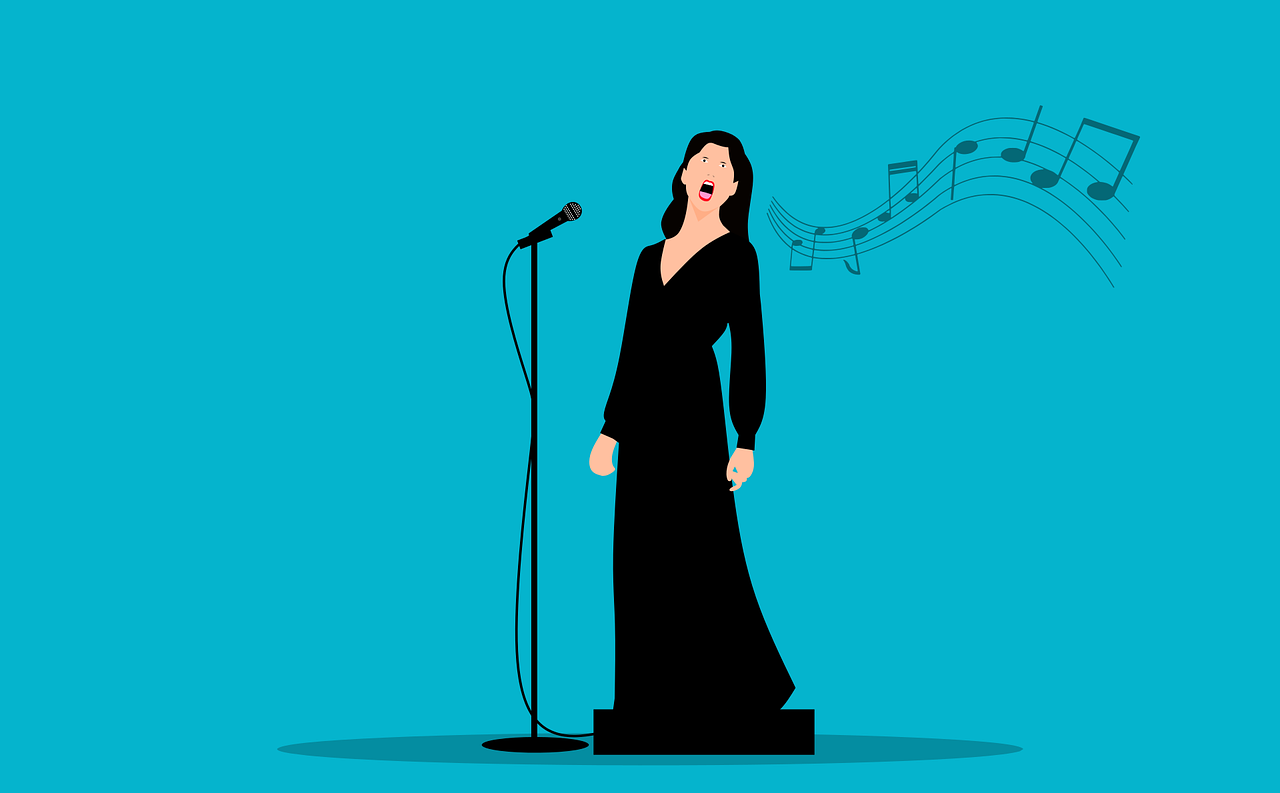 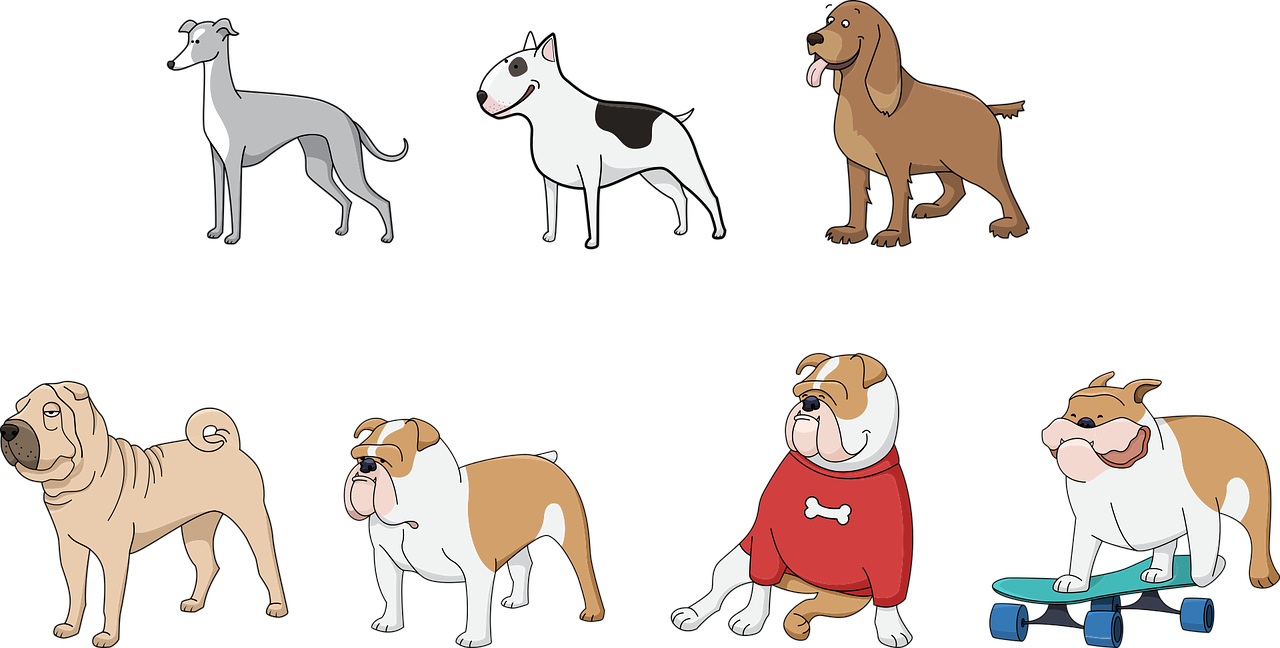 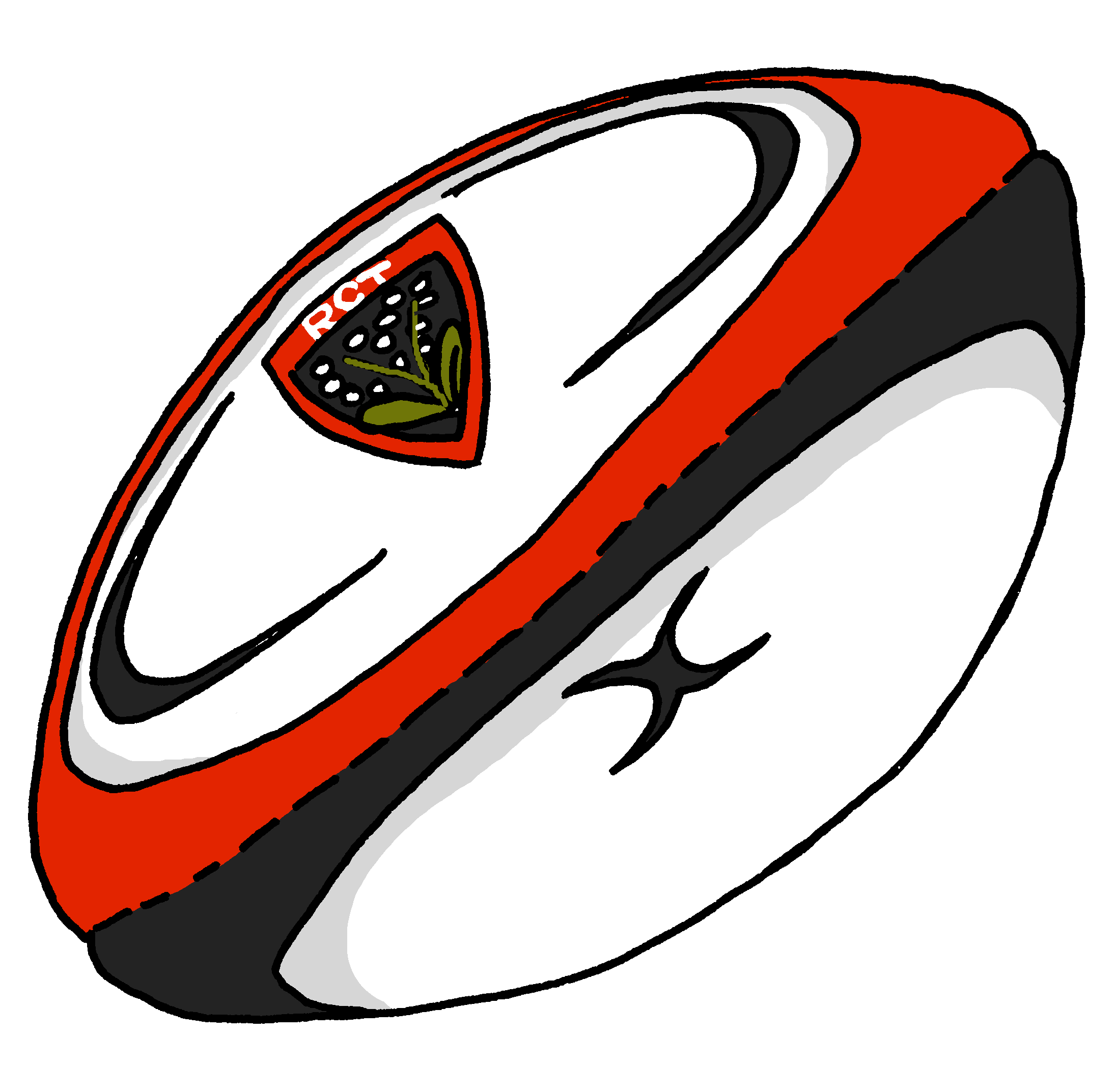 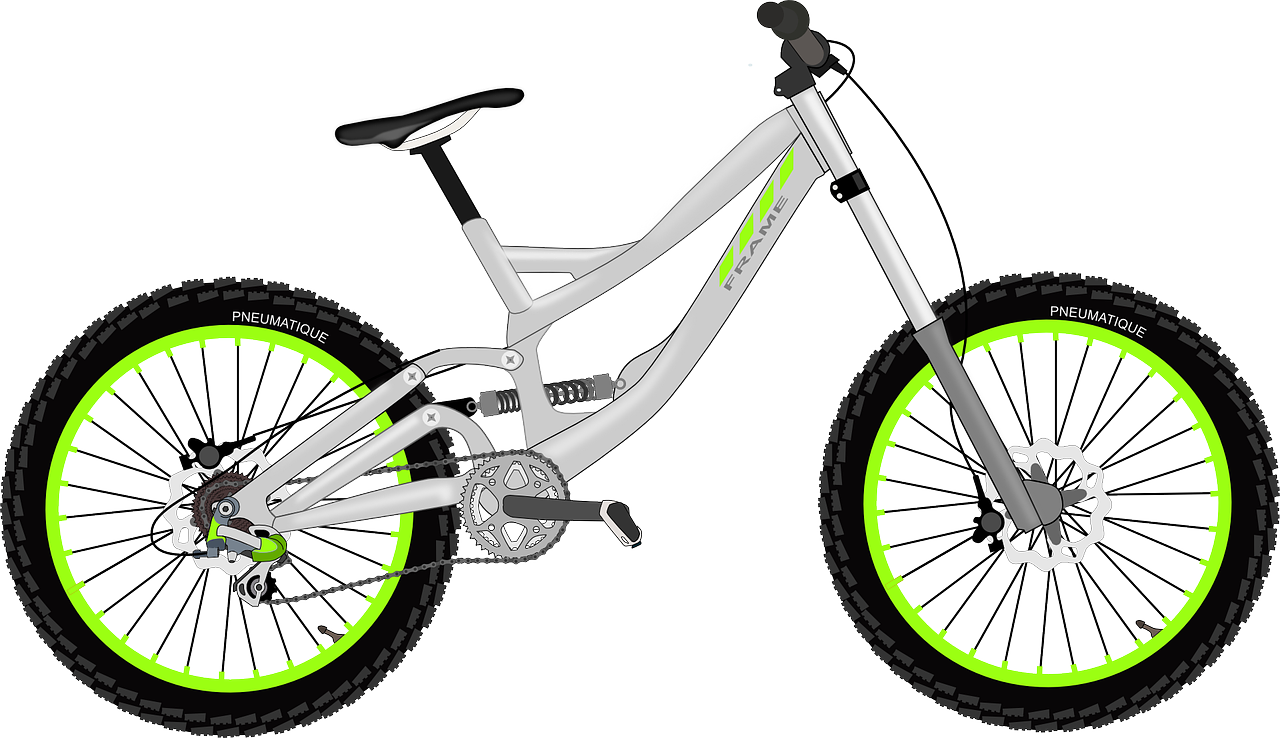 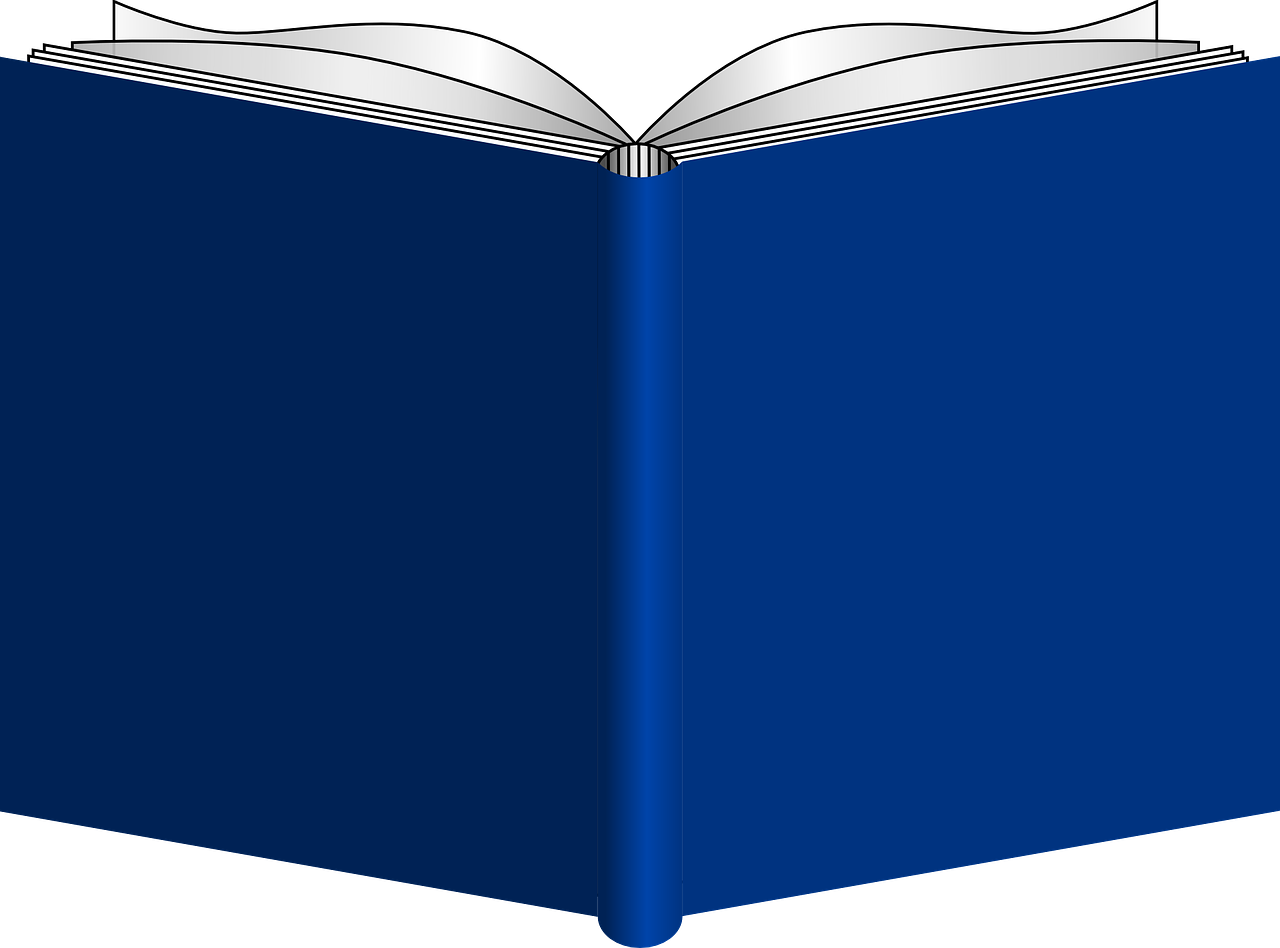 [a funny book]
[a grey bike]
[an English game]
[a fast dog]
[a slow song]
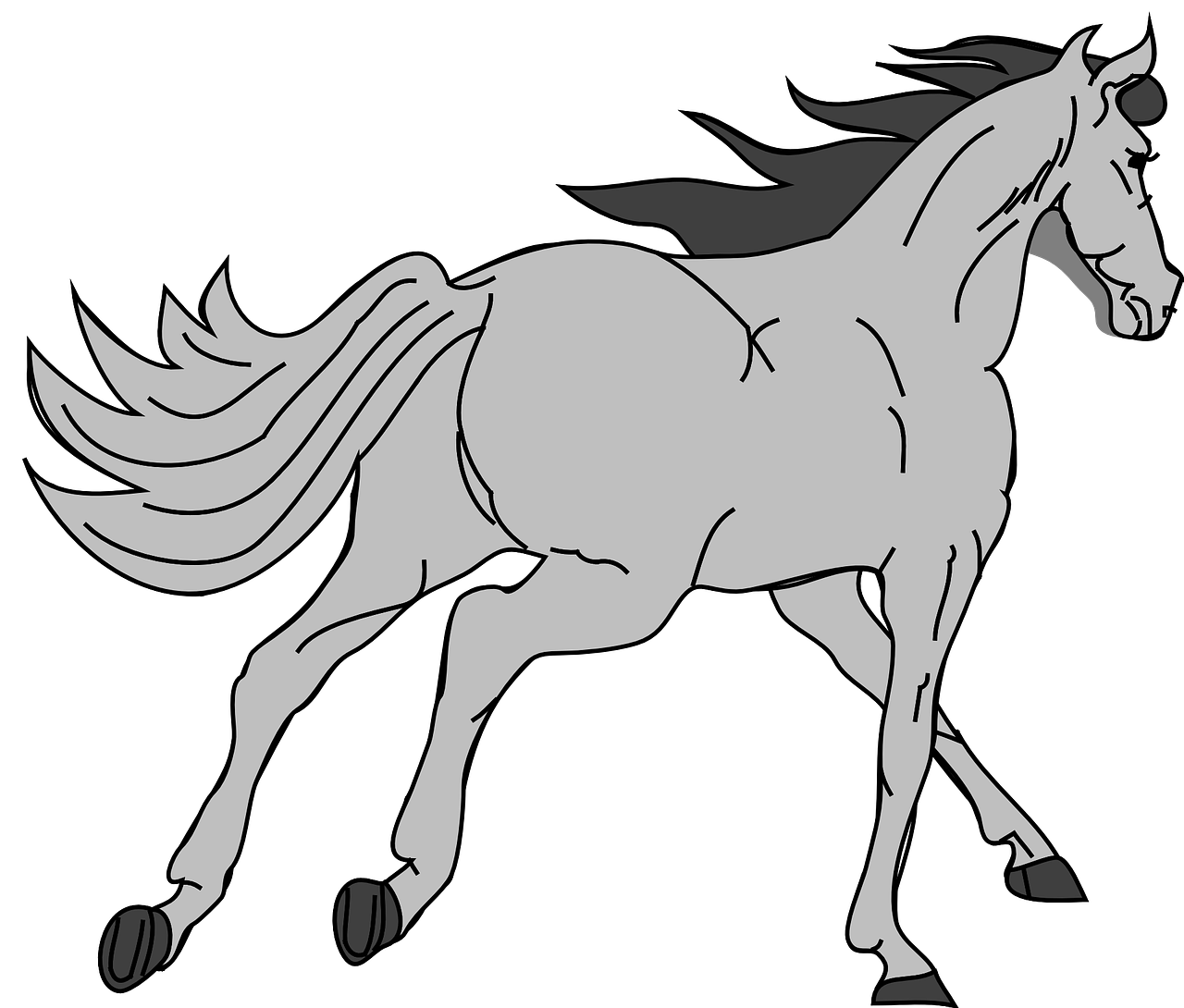 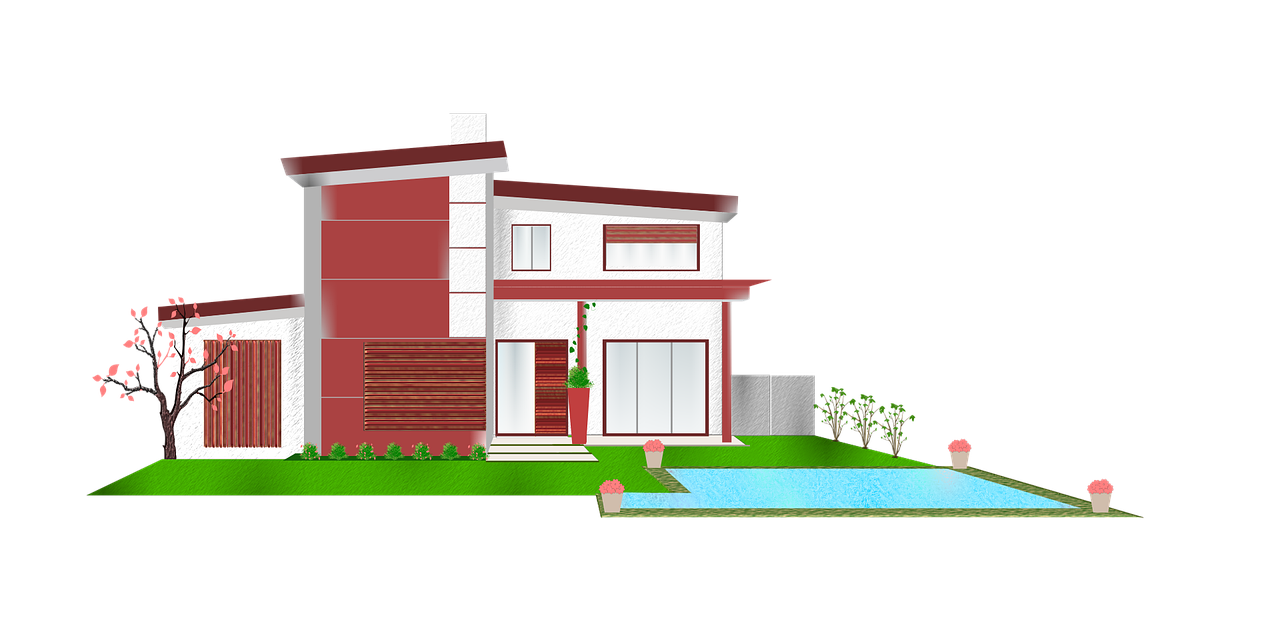 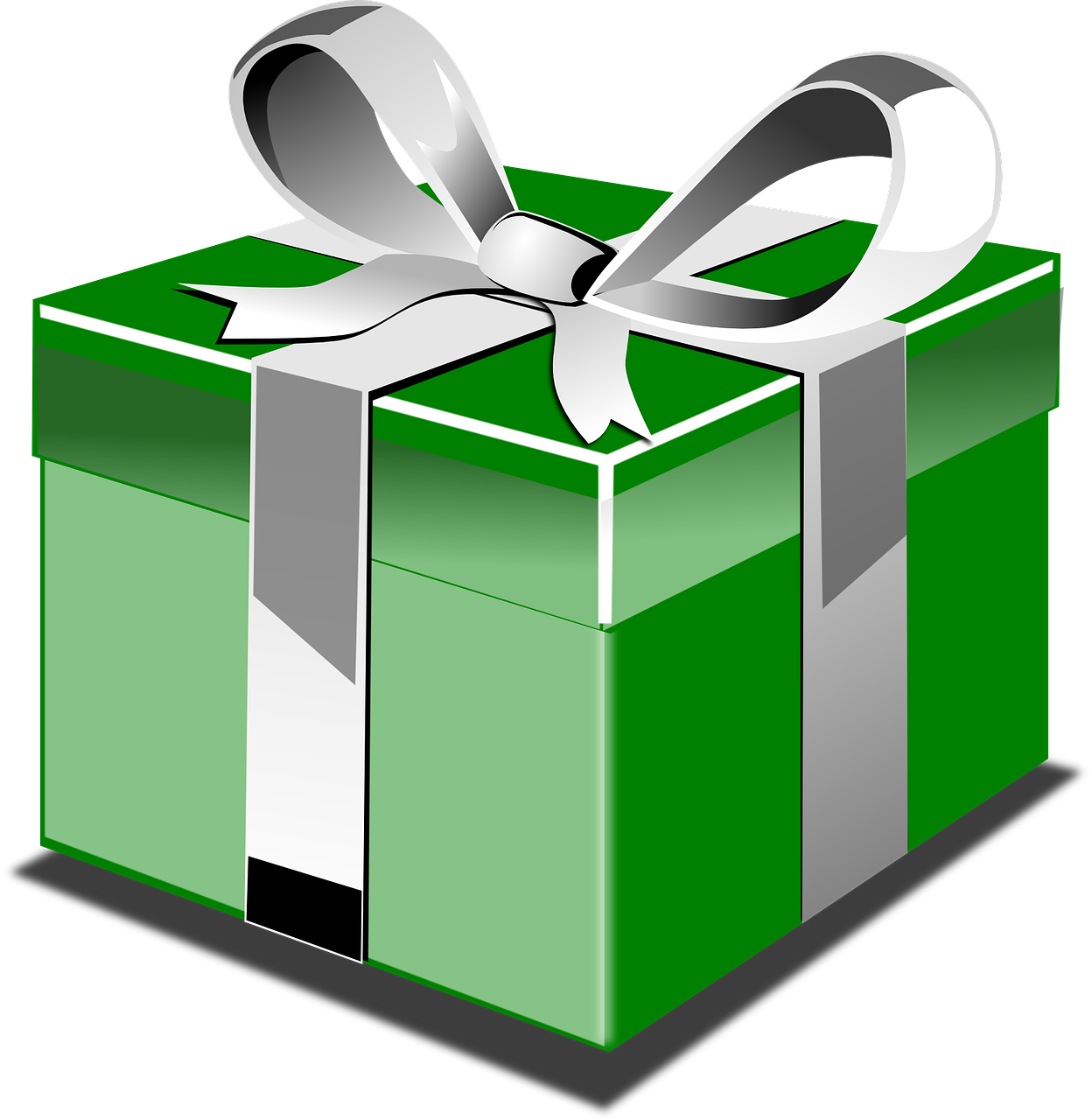 Ça va ?
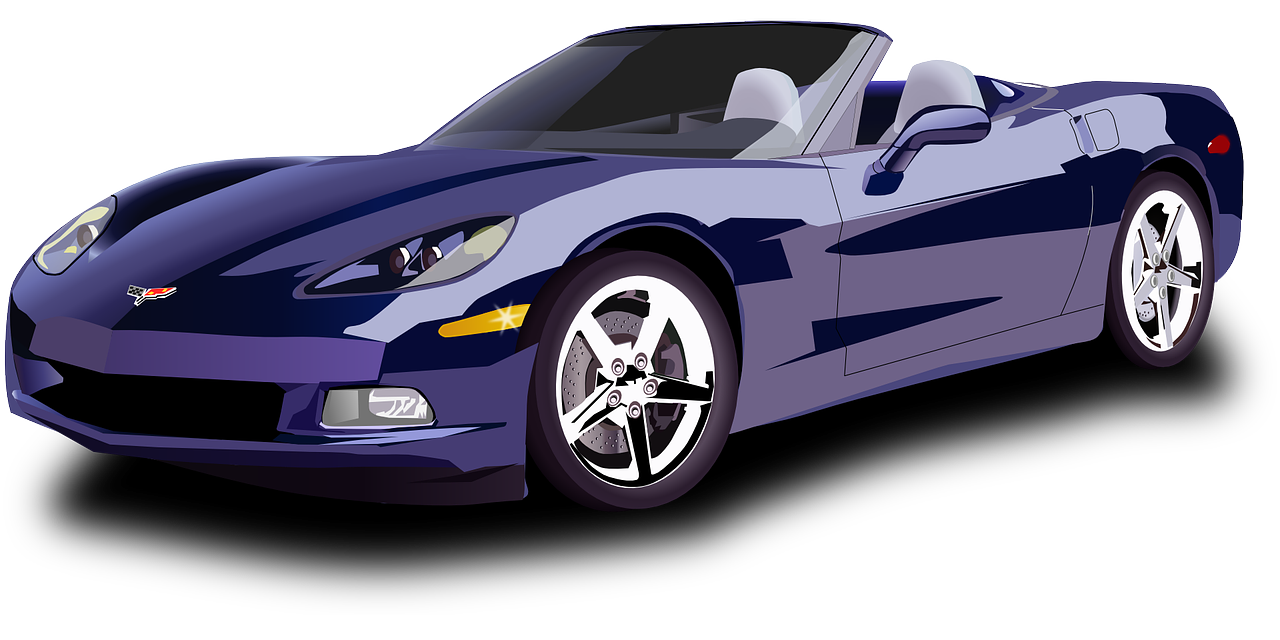 [a modern car]
[an expensivehouse]
[a French phrase]
[a green present]
[a grey horse]
*rock-paper-scissors
[Speaker Notes: DISPLAY THIS SLIDE FOR PUPILS DURING THE TASK.]
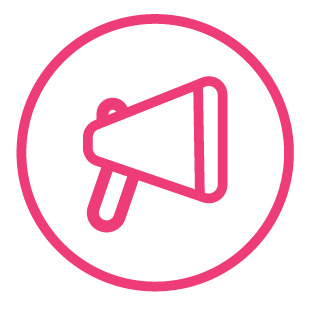 Follow up 5 - Écris en anglais : Can you get at least 15 points?
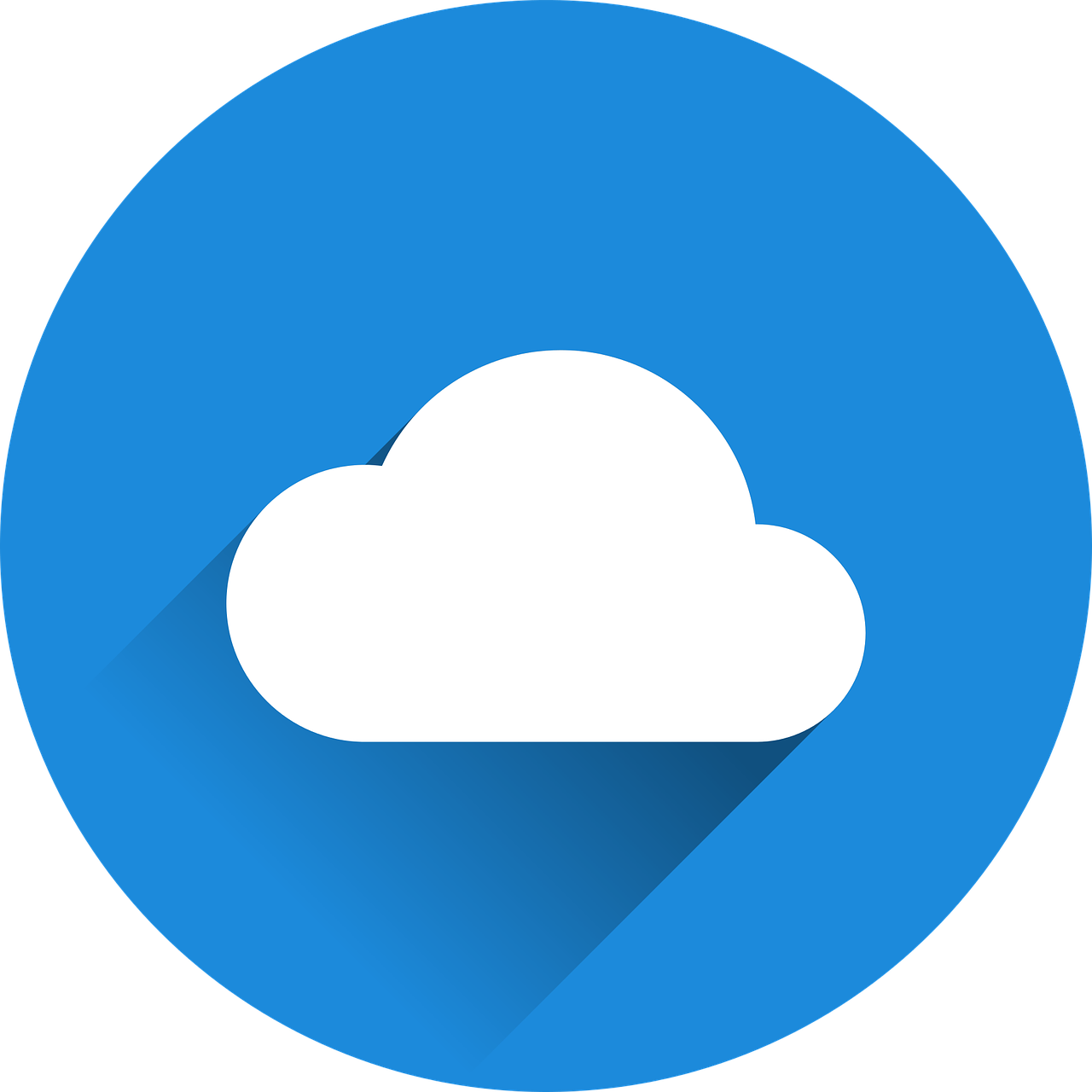 mots
vocabulaire
to wear, carry
to watch, watching
(the) house
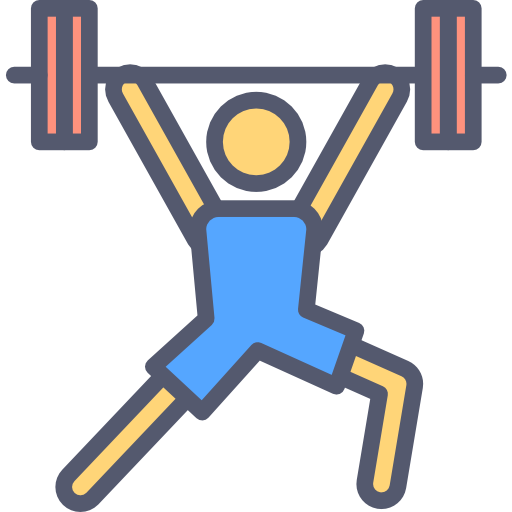 (the) hat
(the) song
(the) film
x3
to, at, in
and
but
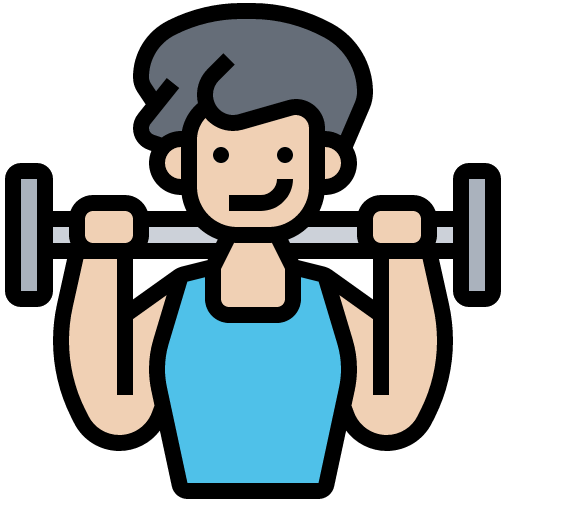 twelve
seven
nine
x2
eight
three
eleven
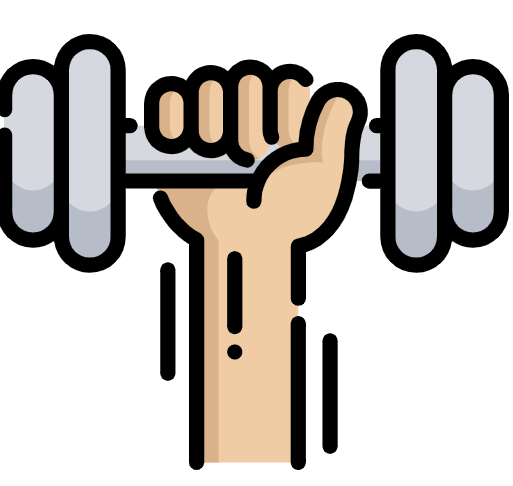 there is, there are
very
a/an, one (m) (f)
x1
slow
green
different
[Speaker Notes: Timing: 5-10 minutes

Aim: to practise written comprehension of vocabulary from this week and previous weeks.

Procedure:Give pupils a blank grid.  They fill in the English meanings of any of the words they know, trying to reach 15 points in total.
Note:The most recently learnt and practised words are pink, words from the previous week are green and those from earlier are blue, thus more points are awarded for them, to recognise that memories fade and more effort (heavy lifting!) is needed to retrieve them.]
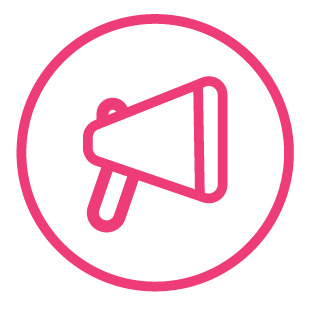 Follow up 5 - Écris en français : Can you get at least 15 points?
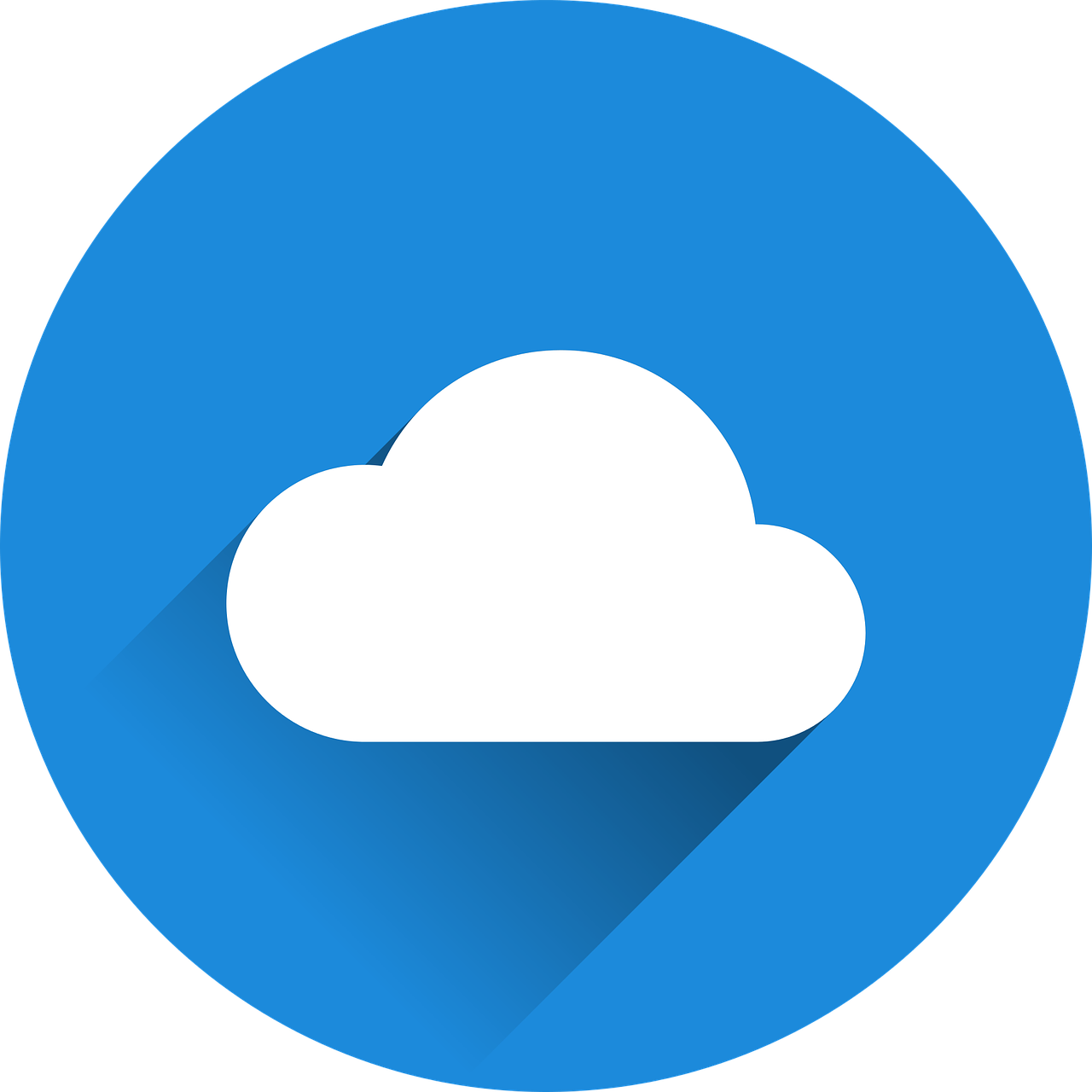 mots
vocabulaire
à
mais
et
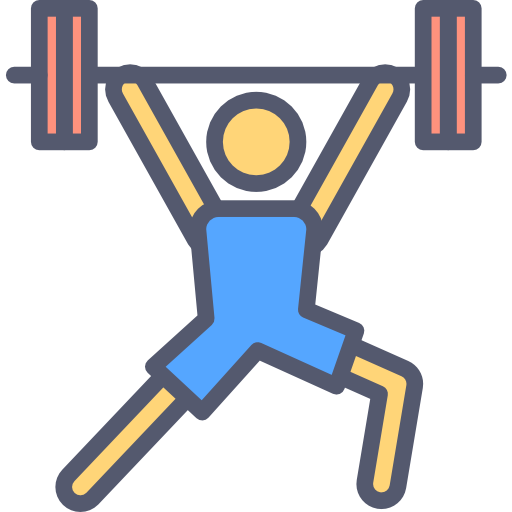 la maison
le film
le chapeau
x3
porter
la chanson
regarder
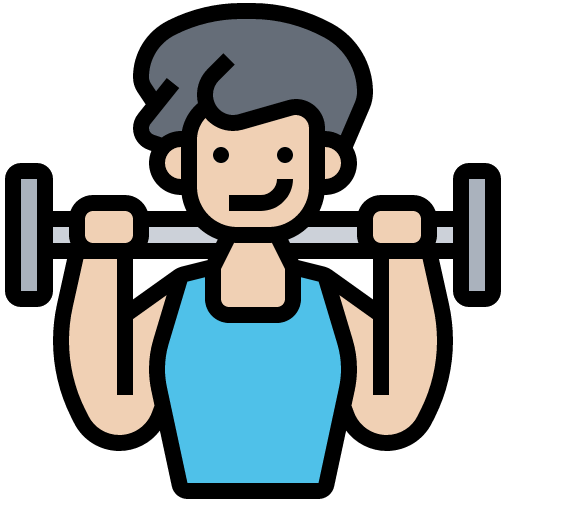 onze
neuf
douze
x2
huit
trois
sept
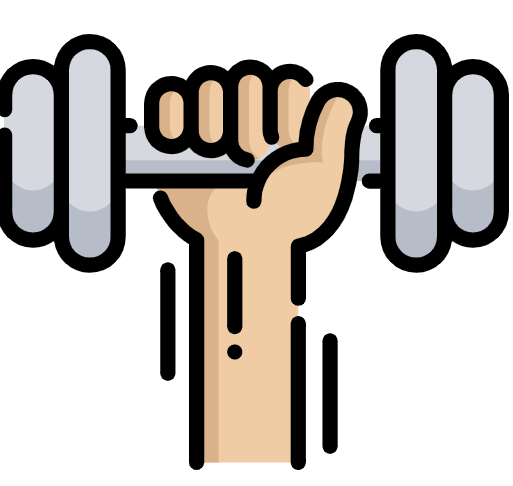 verte
lent
très
x1
un, une
différente
Il y a
[Speaker Notes: Timing: 5-10 minutes

Aim: to practise written comprehension of vocabulary from this week and previous weeks.

Procedure:Give pupils a blank grid.  They fill in the French meanings of any of the words they know, trying to reach 15 points in total.
Note:The most recently learnt and practised words are pink, words from the previous week are green and those from earlier are blue, thus more points are awarded for them, to recognise that memories fade and more effort (heavy lifting!) is needed to retrieve them.]
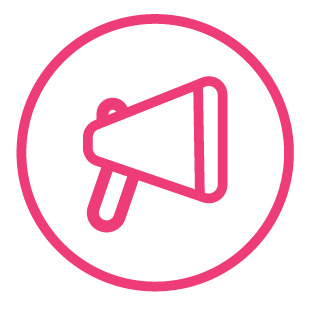 Écris en anglais : Can you get at least 15 points?
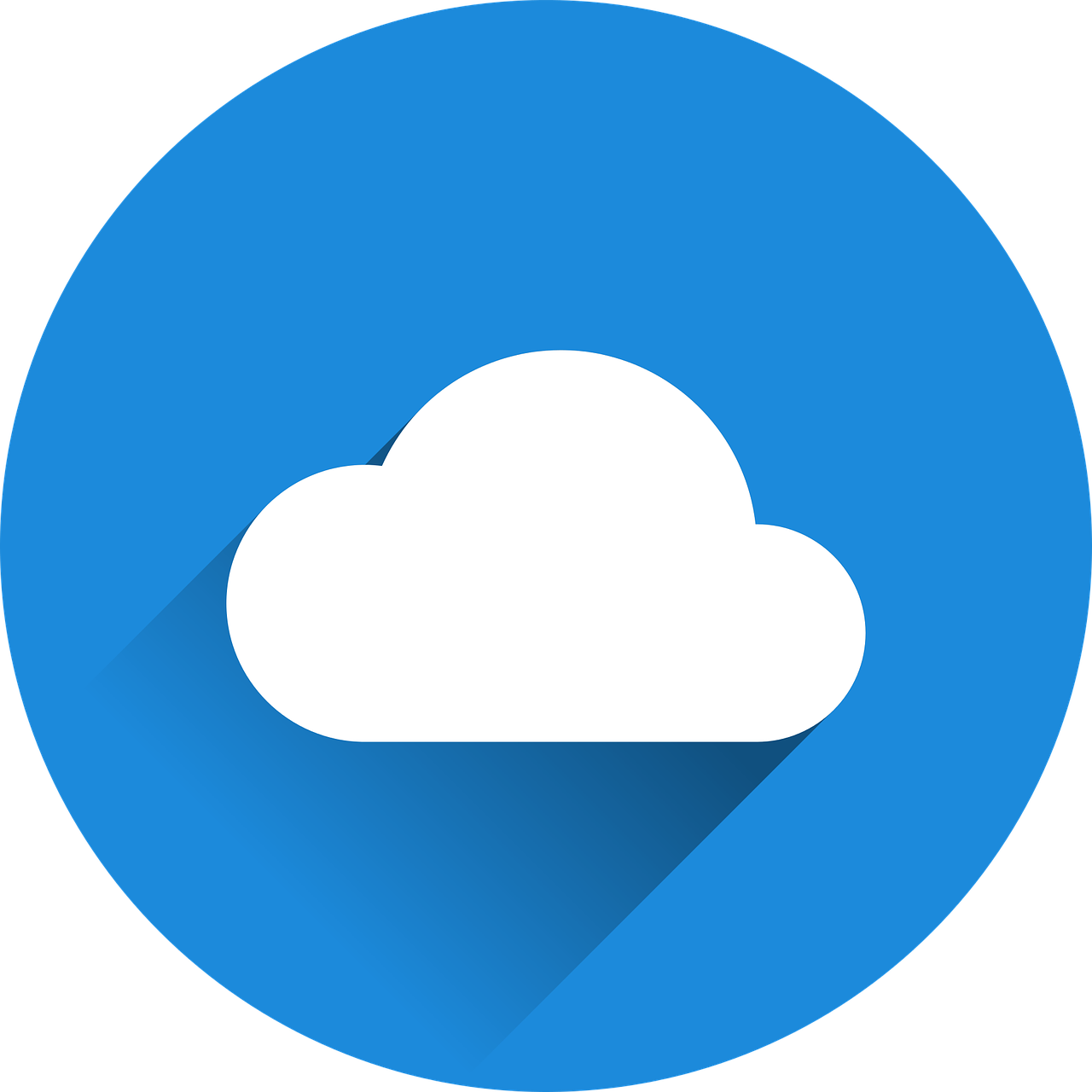 mots
vocabulaire
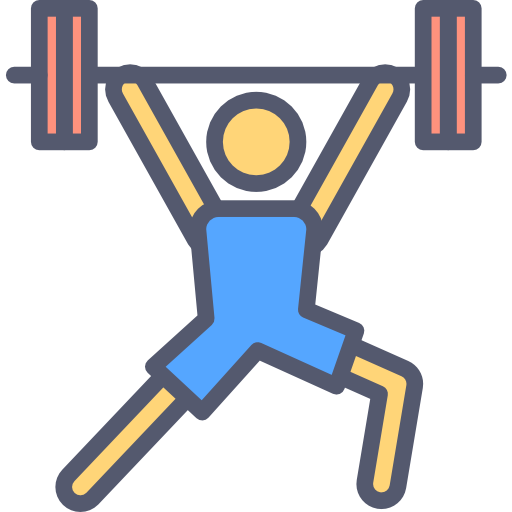 x3
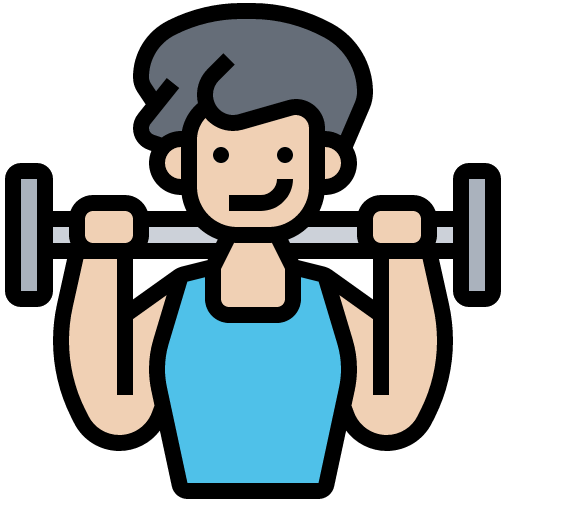 x2
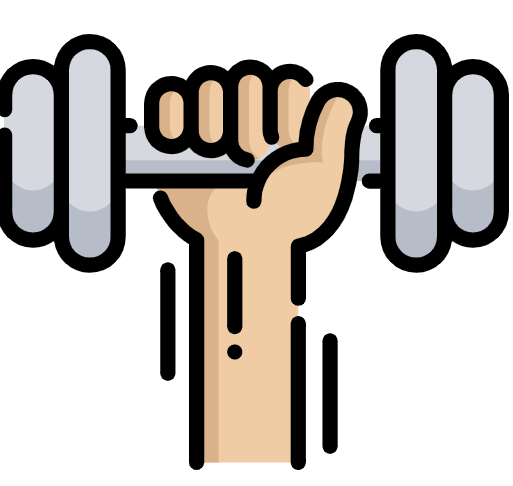 x1
[Speaker Notes: HANDOUT 5.1]
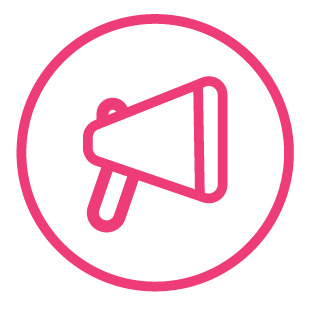 Écris en français : Can you get at least 15 points?
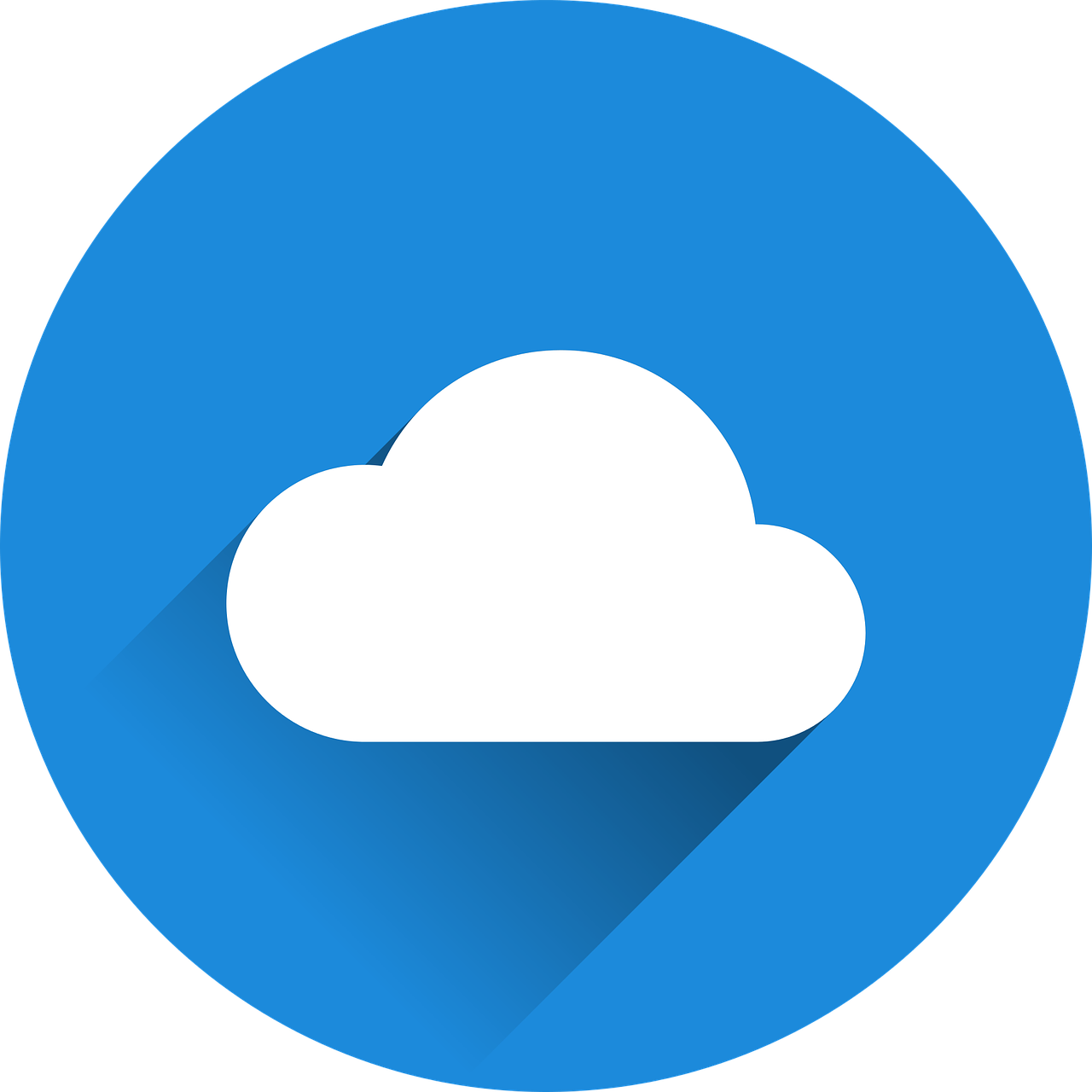 mots
vocabulaire
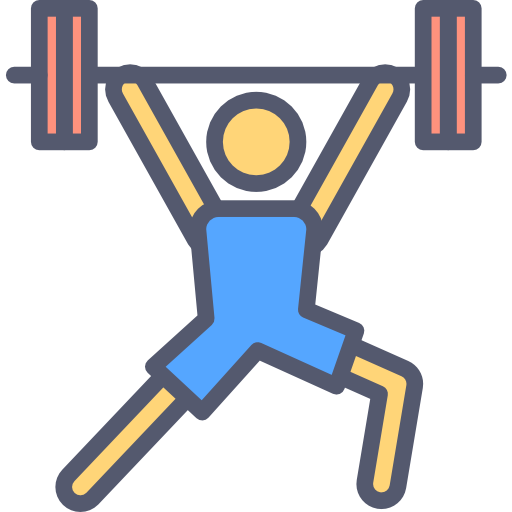 x3
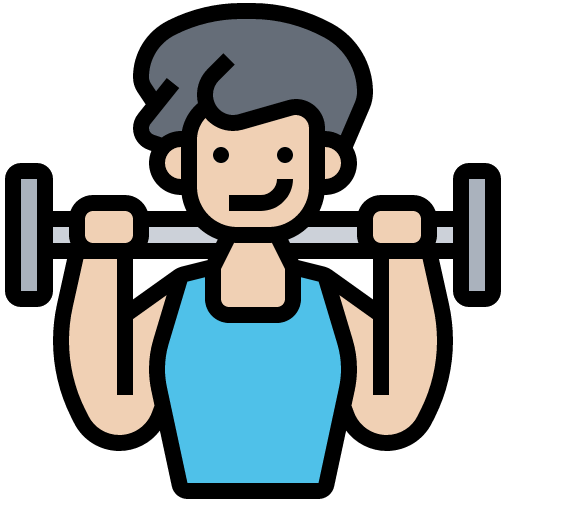 x2
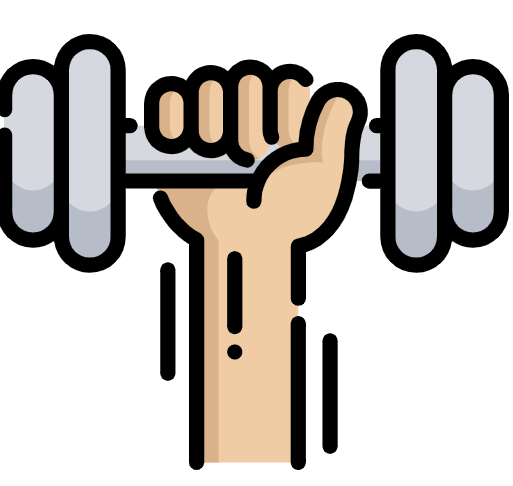 x1
[Speaker Notes: HANDOUT 5.2]